The Doctrine of the Church(Part  4)
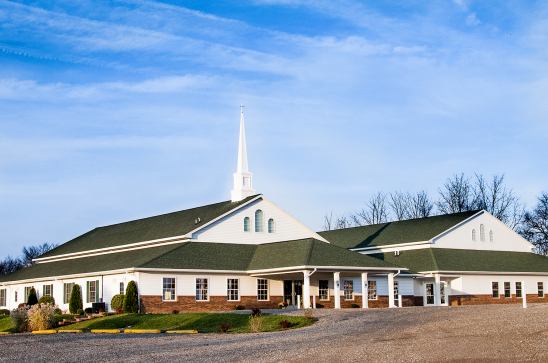 The Purpose of the Church
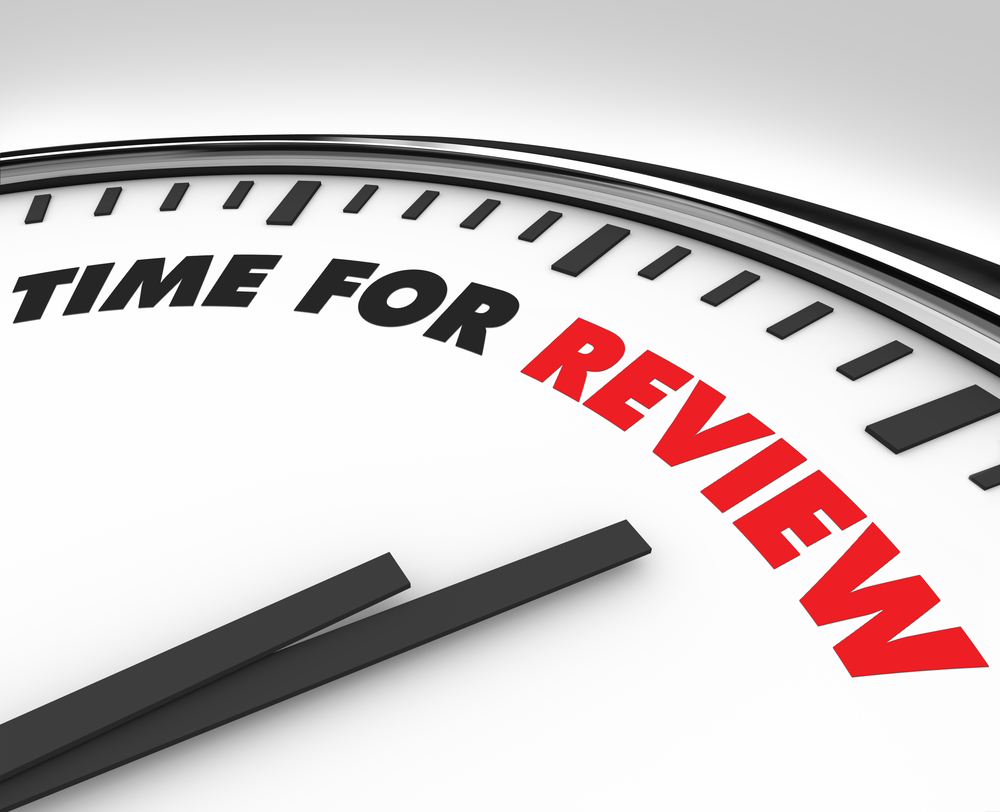 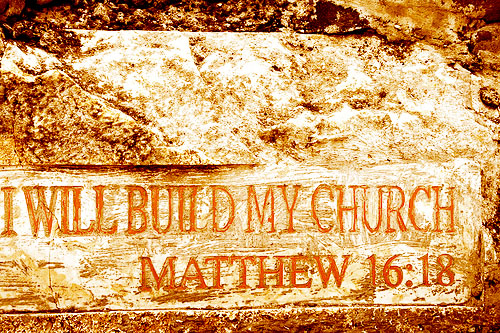 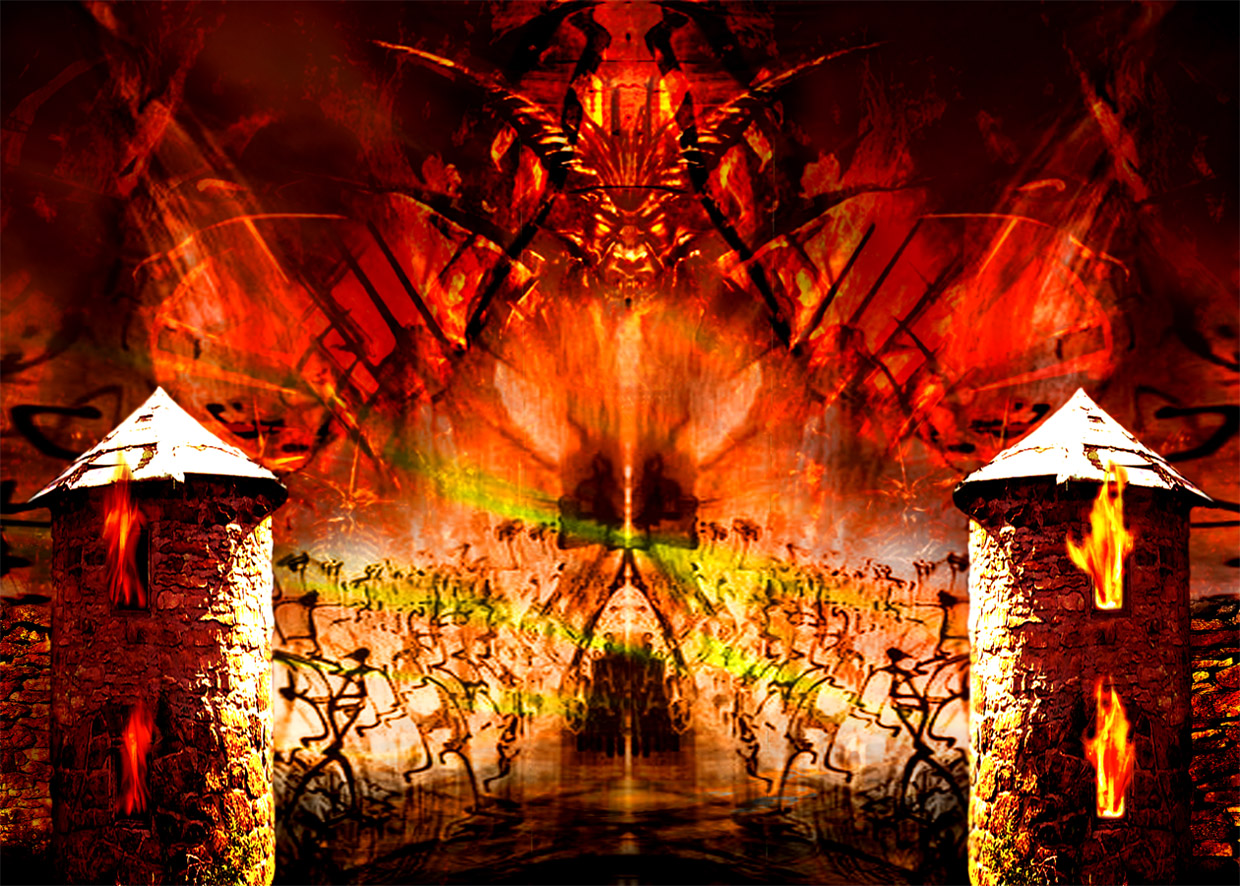 “…and the gates of hell shall not prevail against it.”
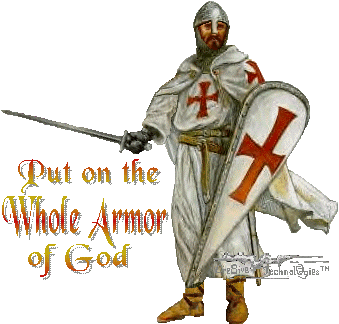 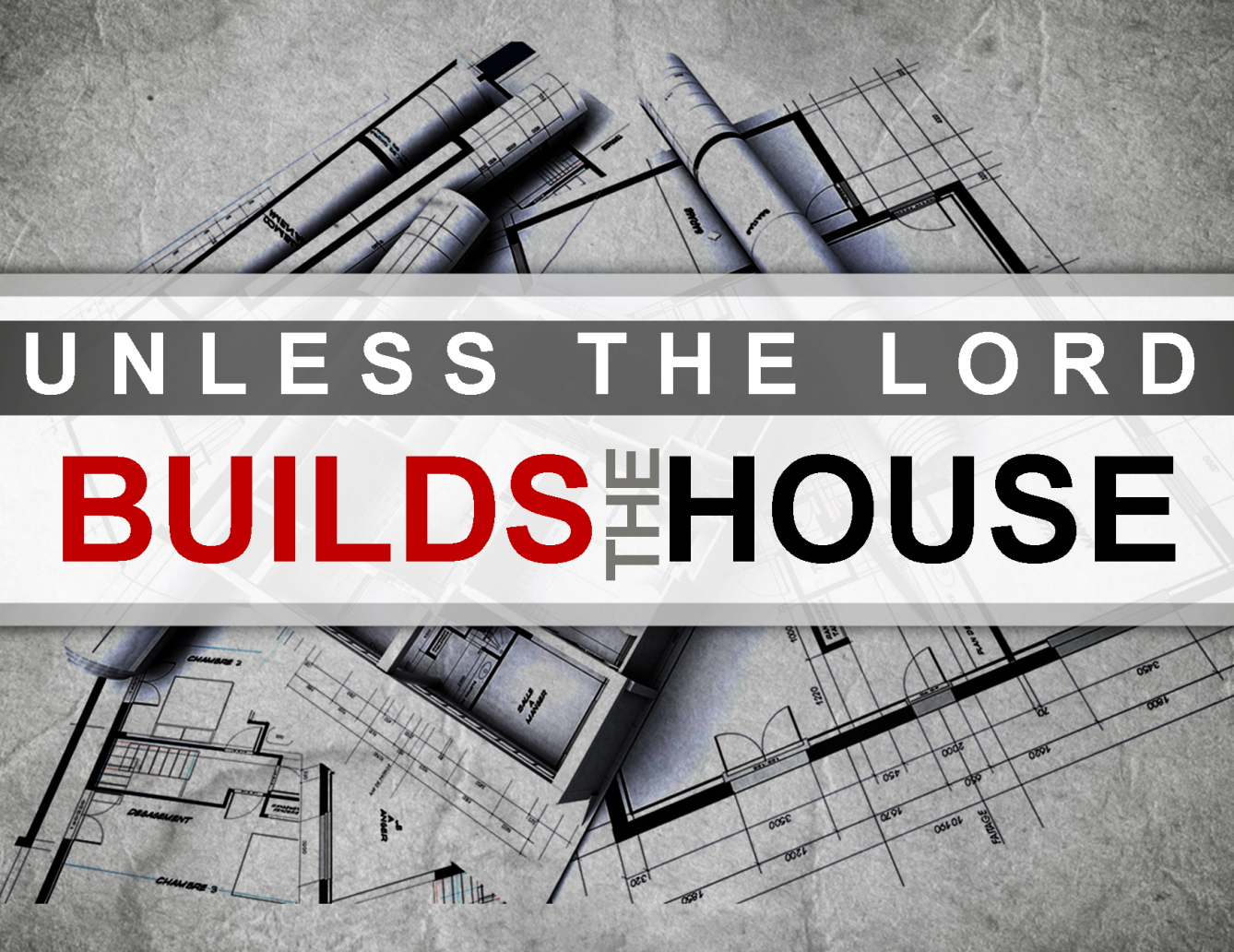 “Except the LORD build the house, they labor in vain that build it.” (Psalm 127:1)
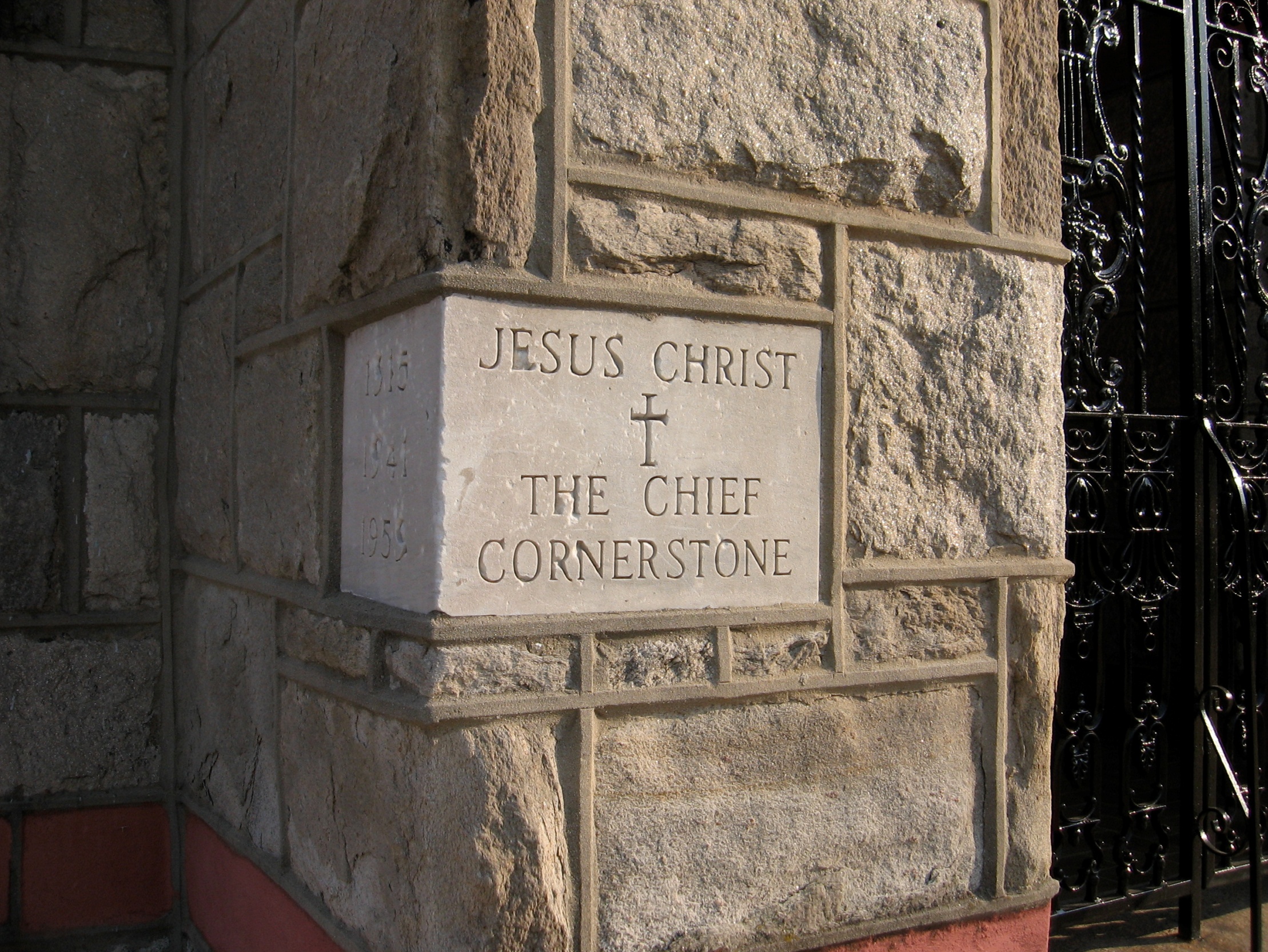 “And are built upon the foundation of the apostles and prophets, Jesus Christ himself being the chief corner stone.” (Eph 2:20)
The Meaning of the Word "Church."
Thus, the literal meaning is - a call out assembly.
A called out Assembly of Baptized Believers gathered together for – Acts2:42; Phil. 3:3 
1. Doctrine
2. Fellowship
3. Breaking of Bread
4. Prayers
5. Worship
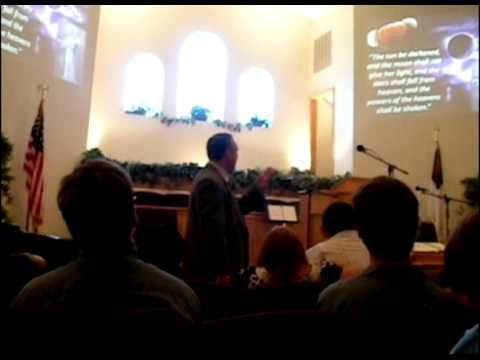 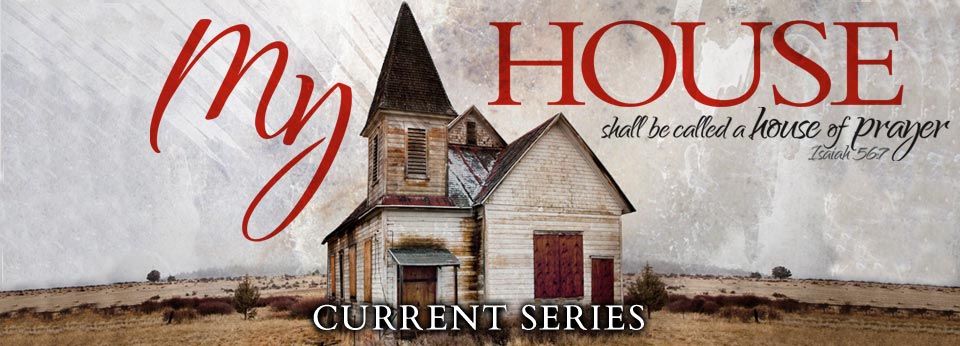 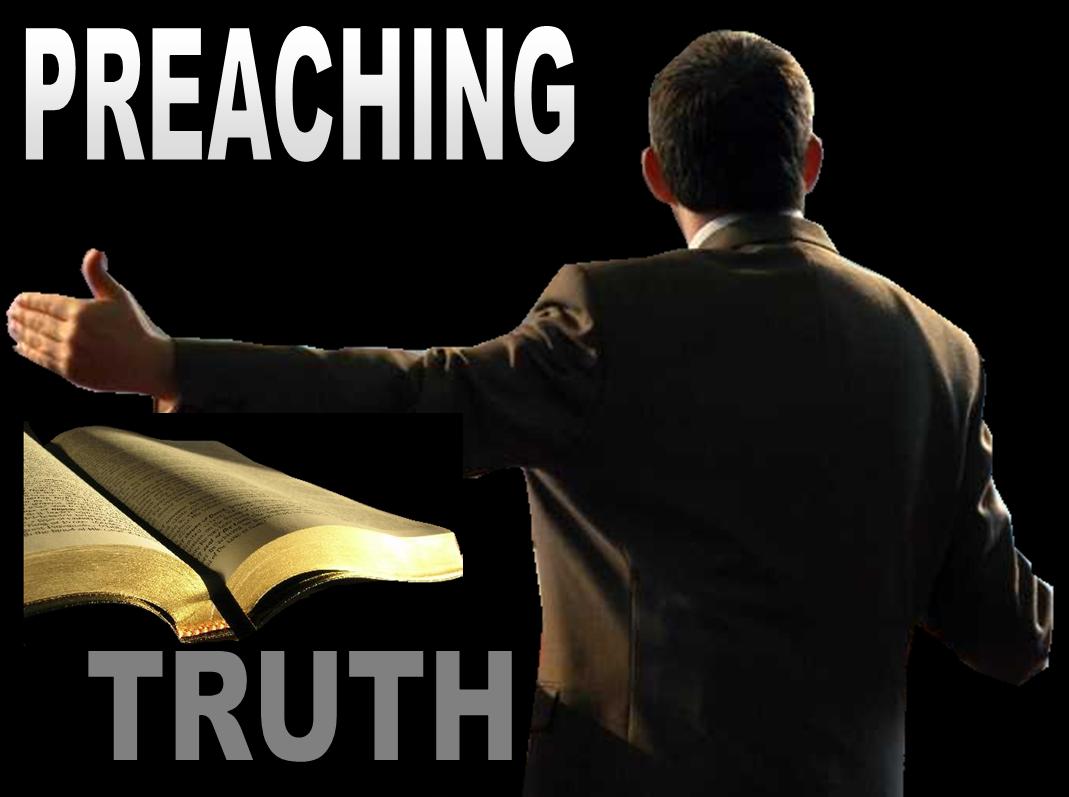 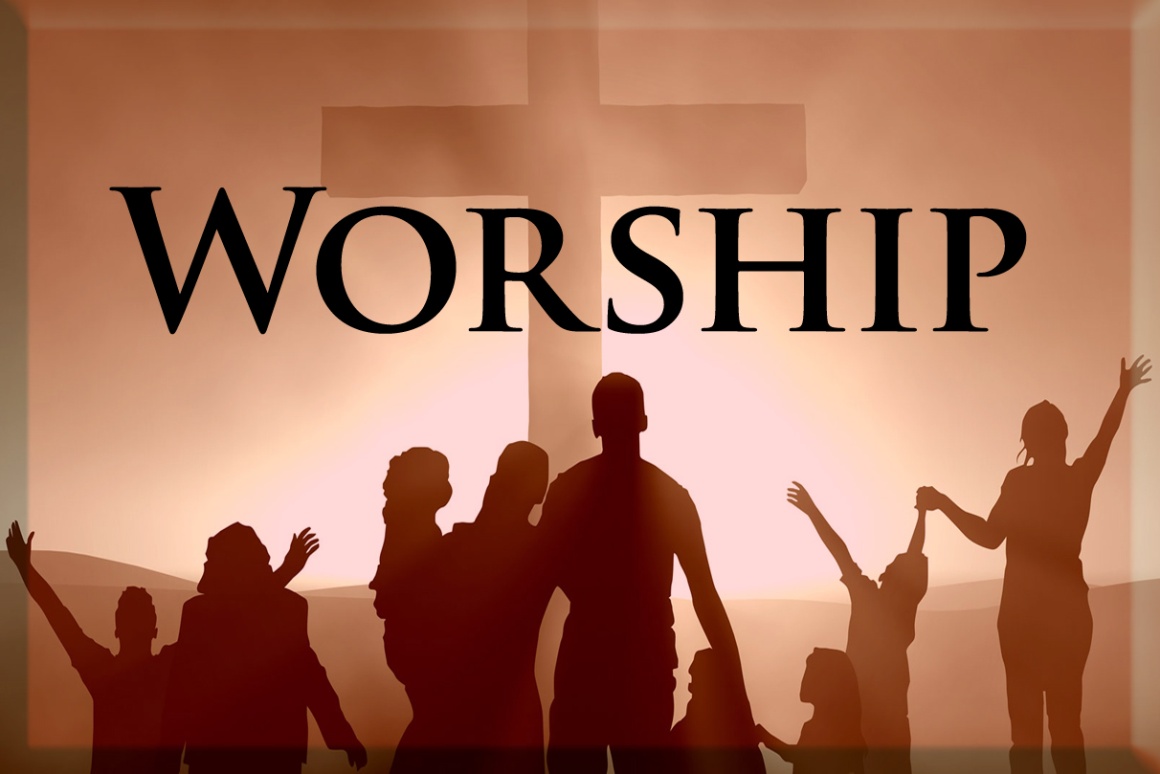 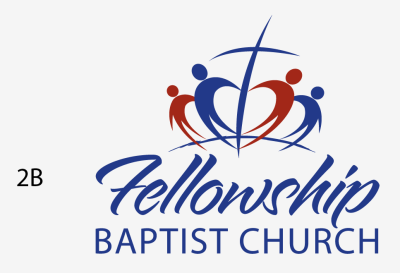 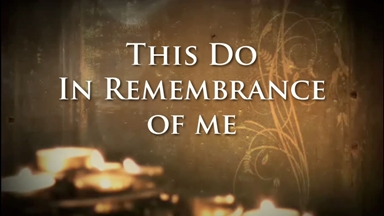 The Origin of the Church“When and where did the church actually begin?”
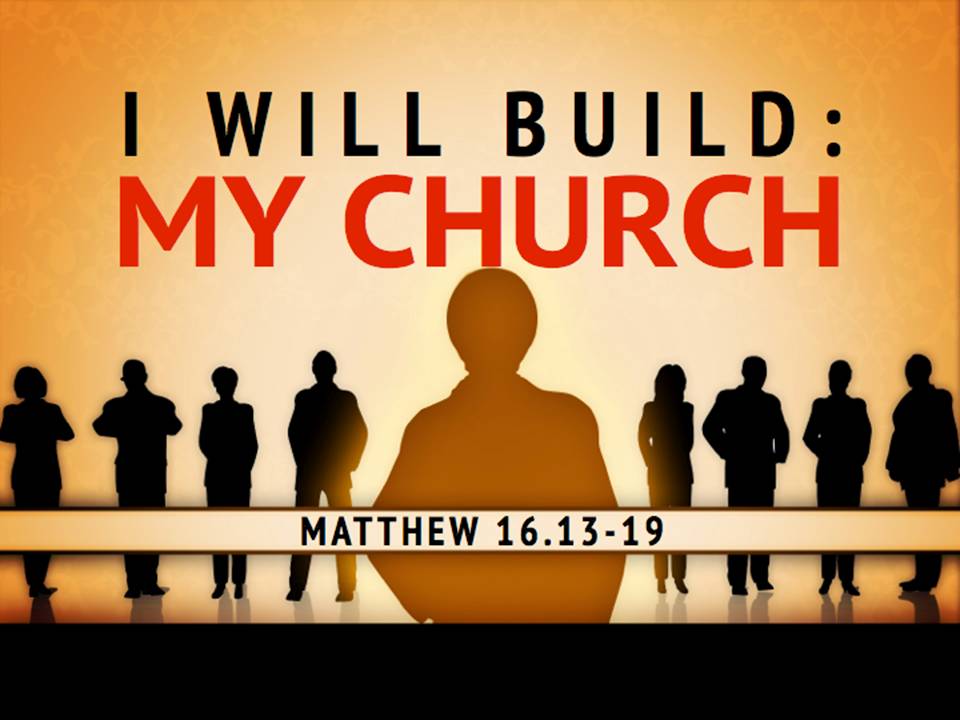 Several different views
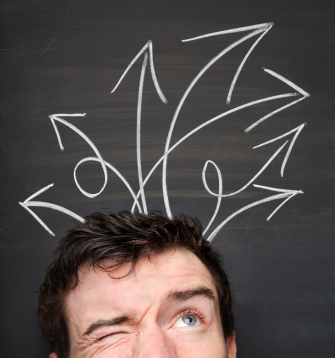 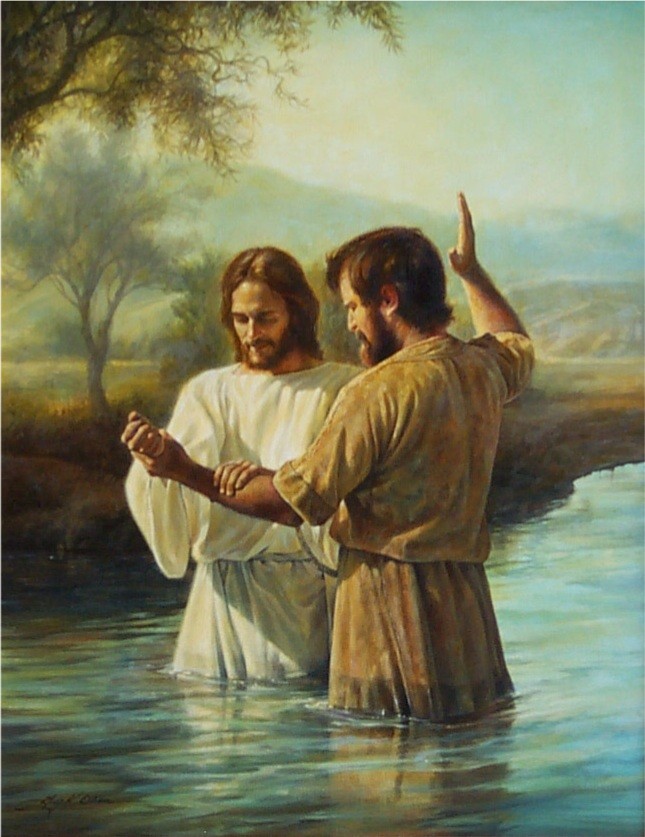 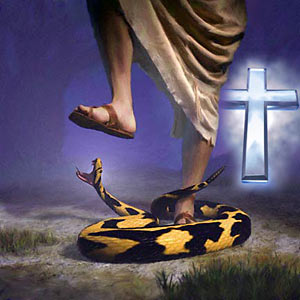 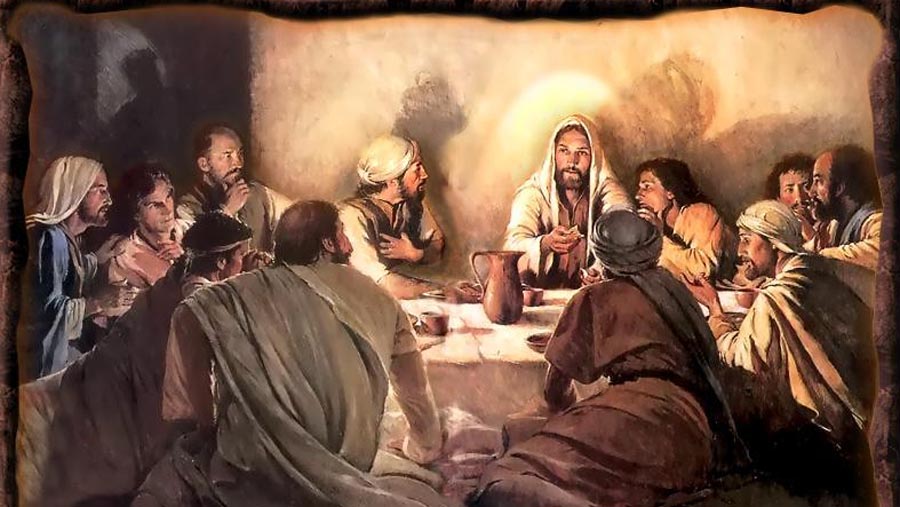 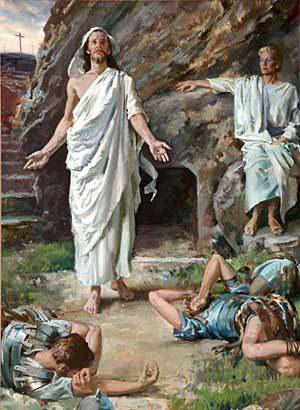 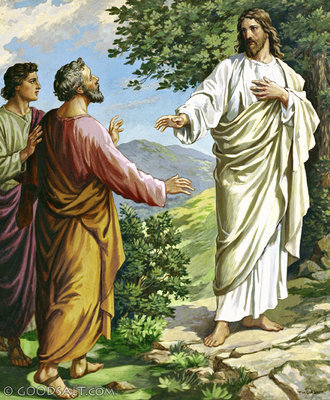 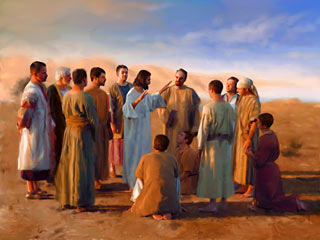 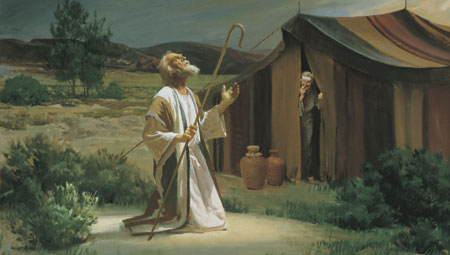 The Church begin on the Day of Pentecost
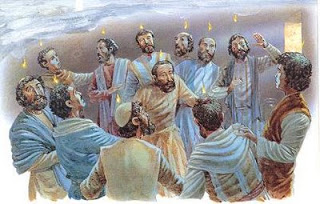 “And when it was day, he called unto him his disciples: and of them he chose twelve, whom also he named apostles.” 
(Luke 6:13)
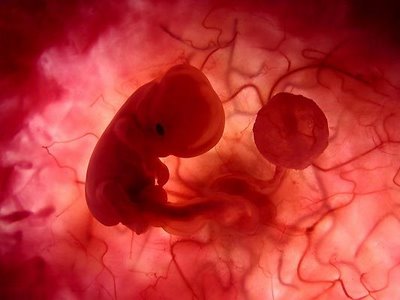 “And when the day of Pentecost was fully come, they were all with one accord in one place. And suddenly there came a sound from heaven as of a rushing mighty wind, and it filled all the house where they were sitting.” (Acts 2:1-2)
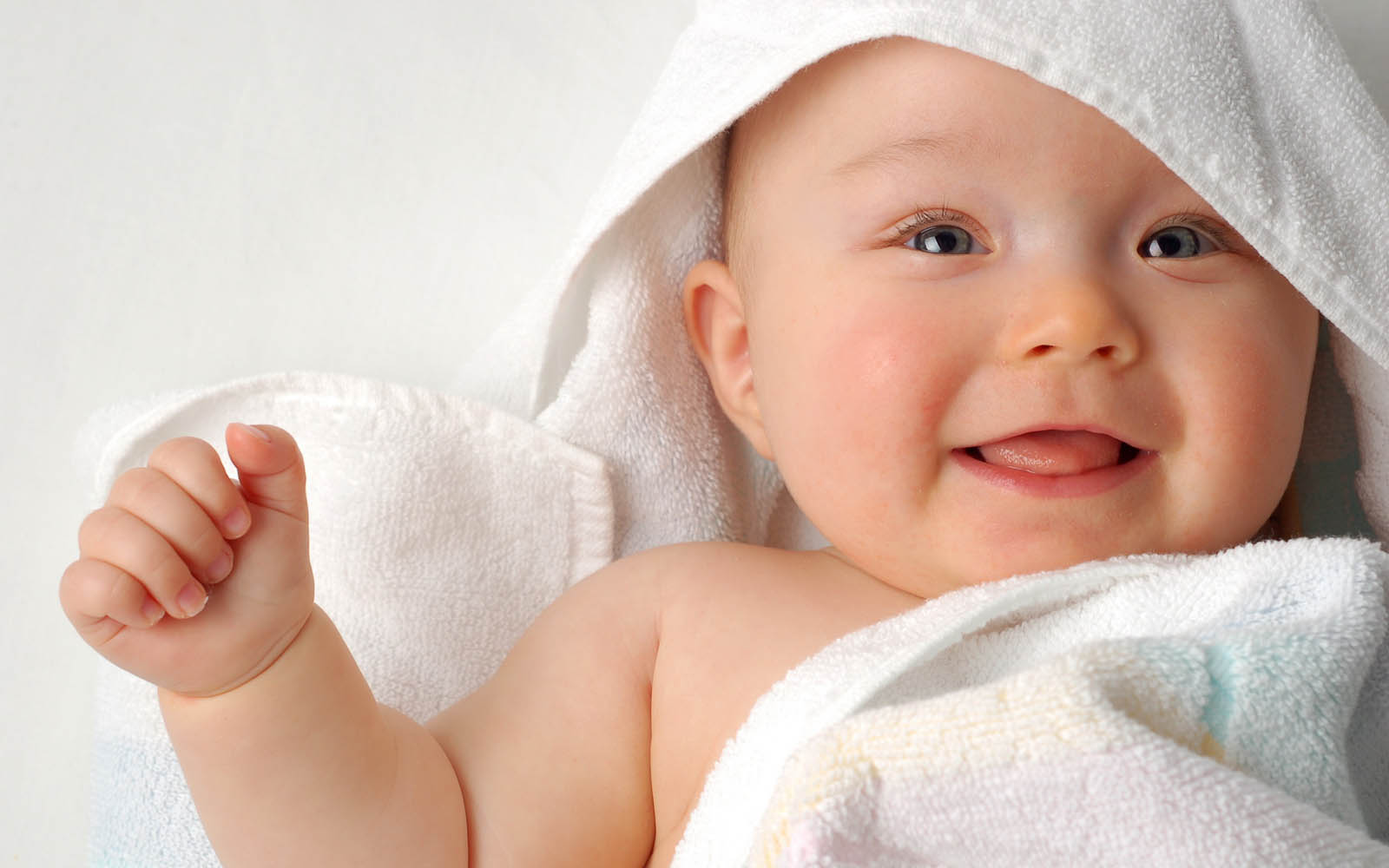 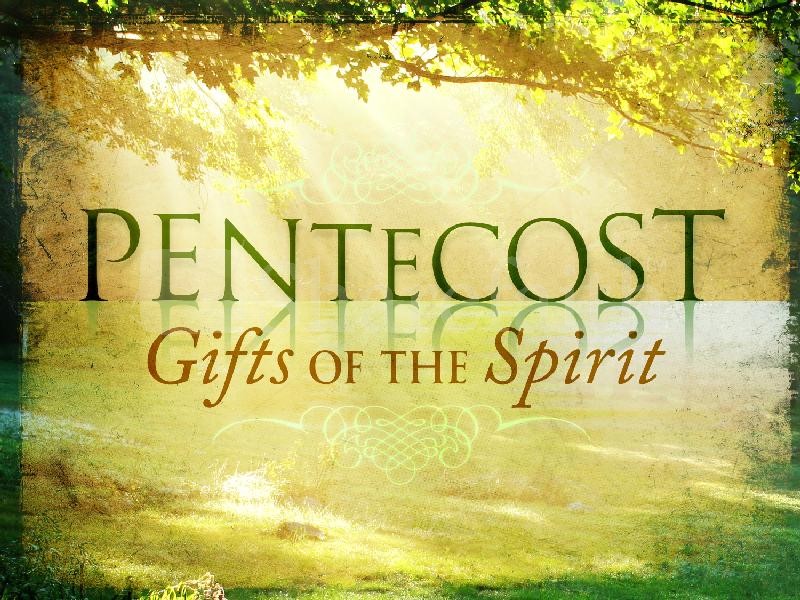 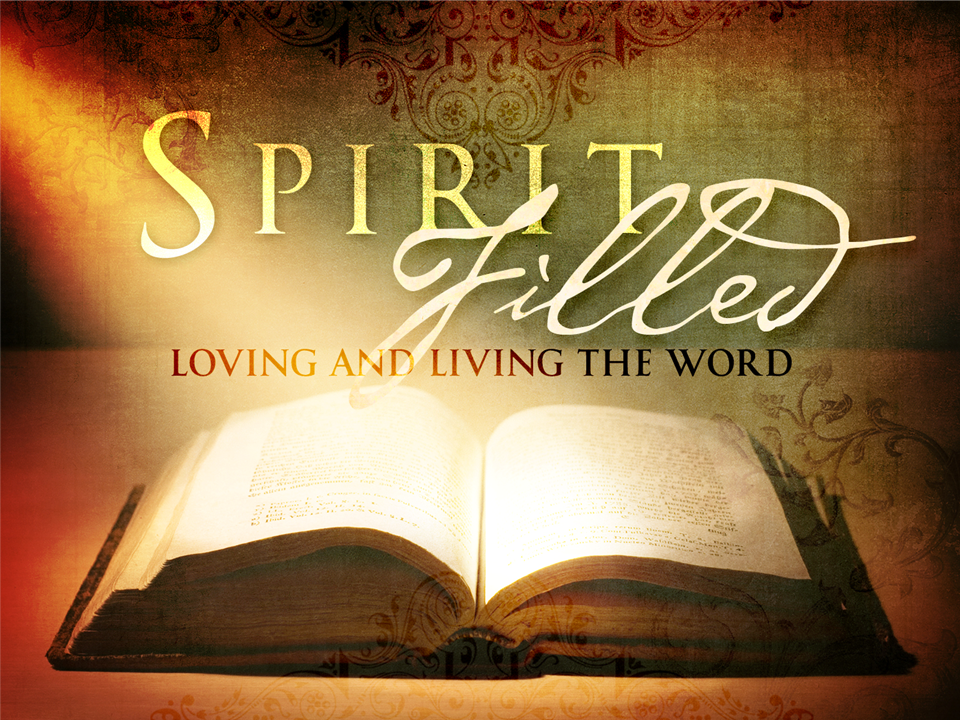 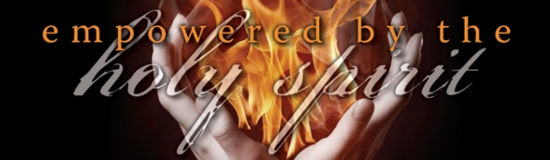 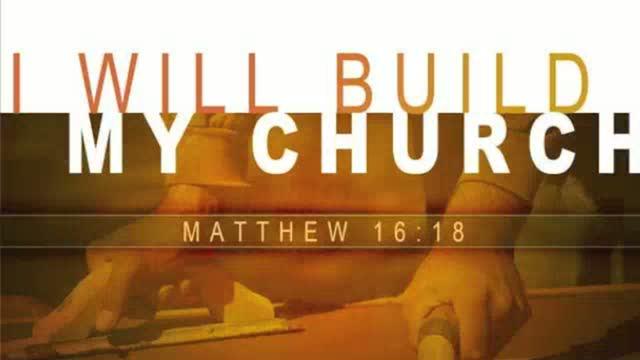 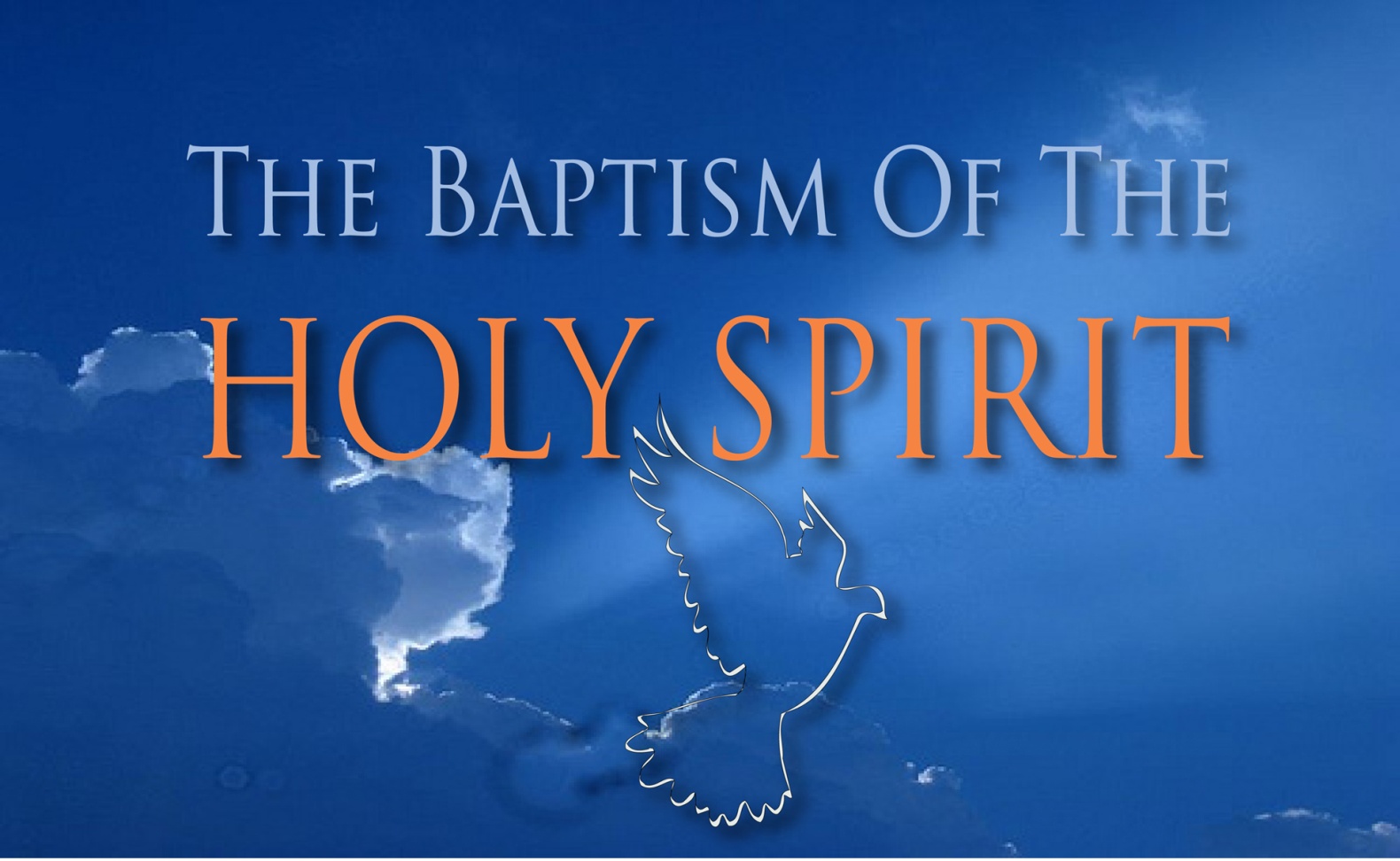 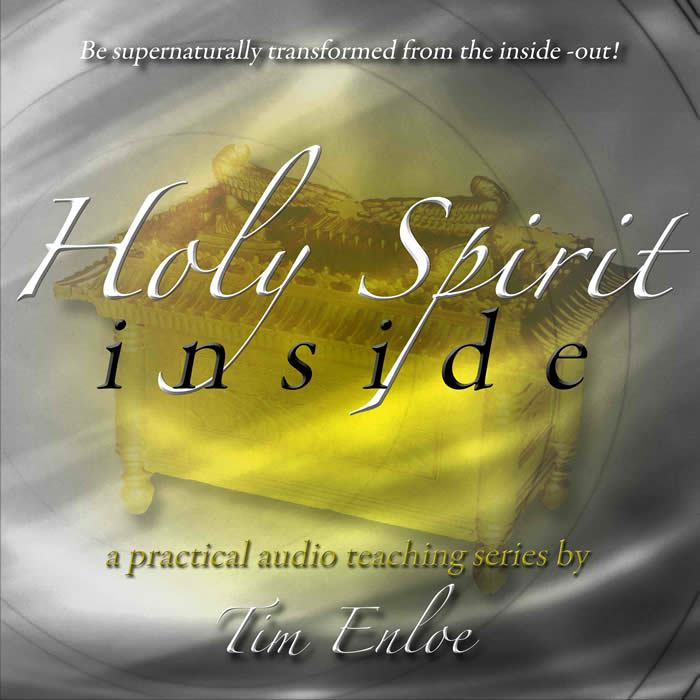 The Nature of the Church
“The characteristics or inherent features of the Church”
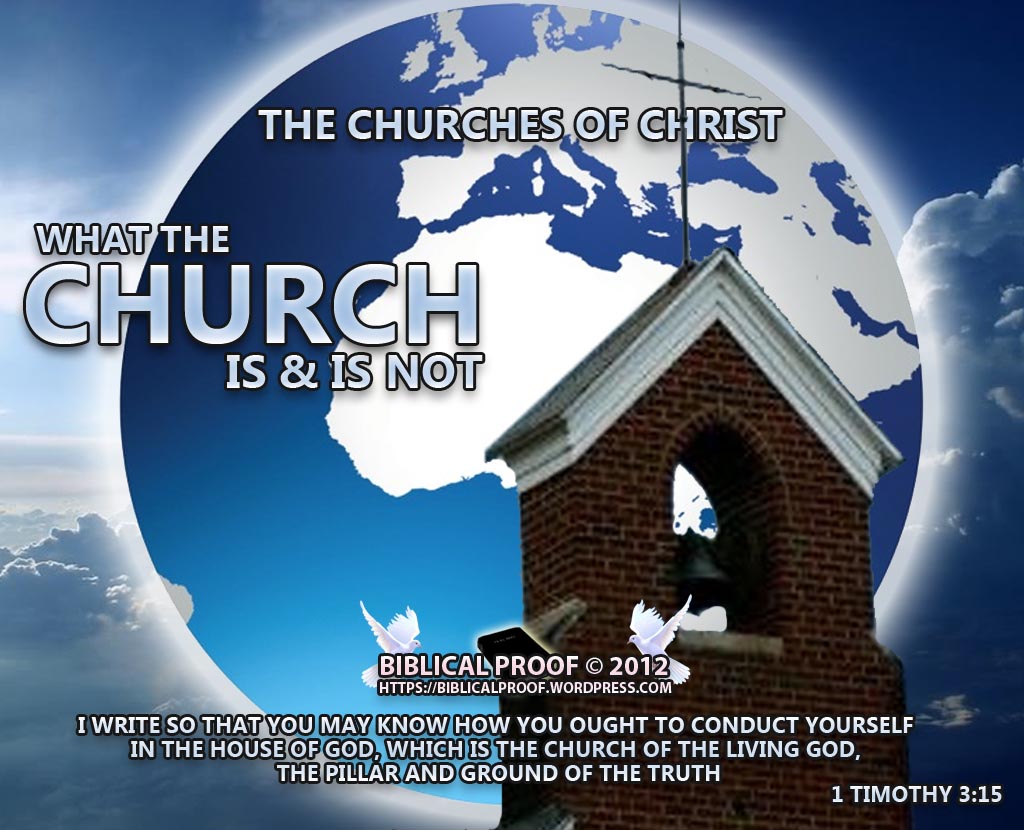 The Church is not Israel
 (I Corinthians 10:32) “Give none offence, neither to the Jews (Israel), nor to the Gentiles, nor to the church of God.”






Covenant theologians teach that the church has become God’s elect people, as Israel once was.
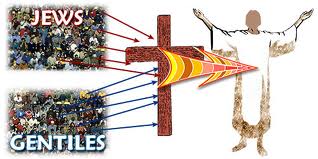 The Church is the Body of Christ
I Cor. 12:27 “Now ye are the body of Christ, and members in particular.
 Eph. 4:12 “For the perfecting of the saints, for the work of the ministry, for the edifying of the body of Christ.”
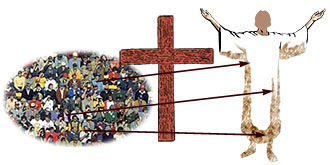 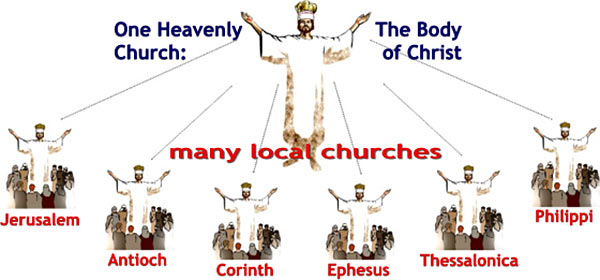 Christ is the head of the Church
Eph. 5:23 “For the husband is the head of the wife, even as Christ is the head of the church: and he is the saviour of the body.”
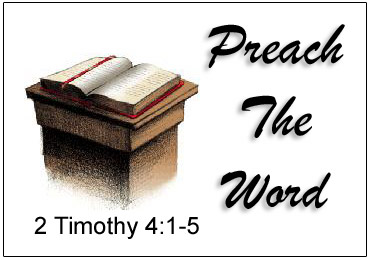 The Word of God is to be the Churches only rule of faith and practice!
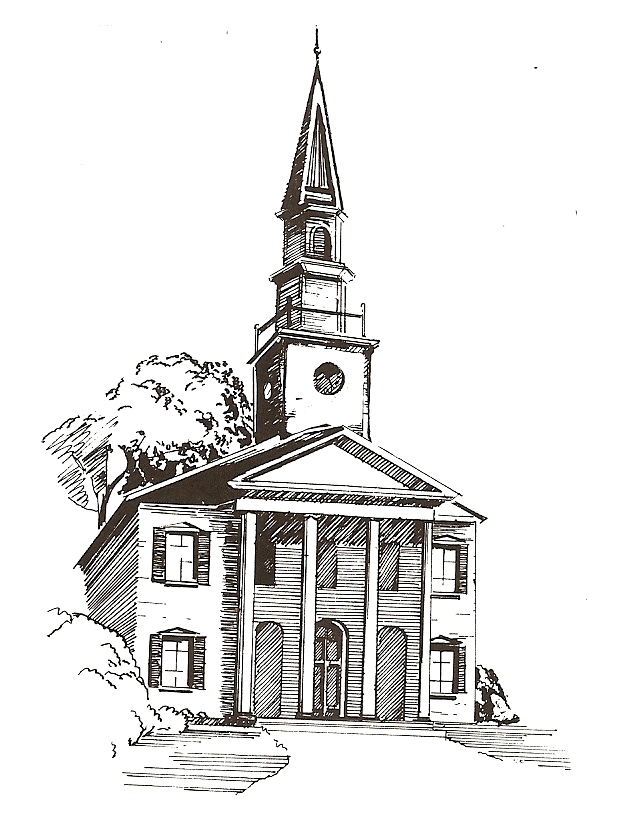 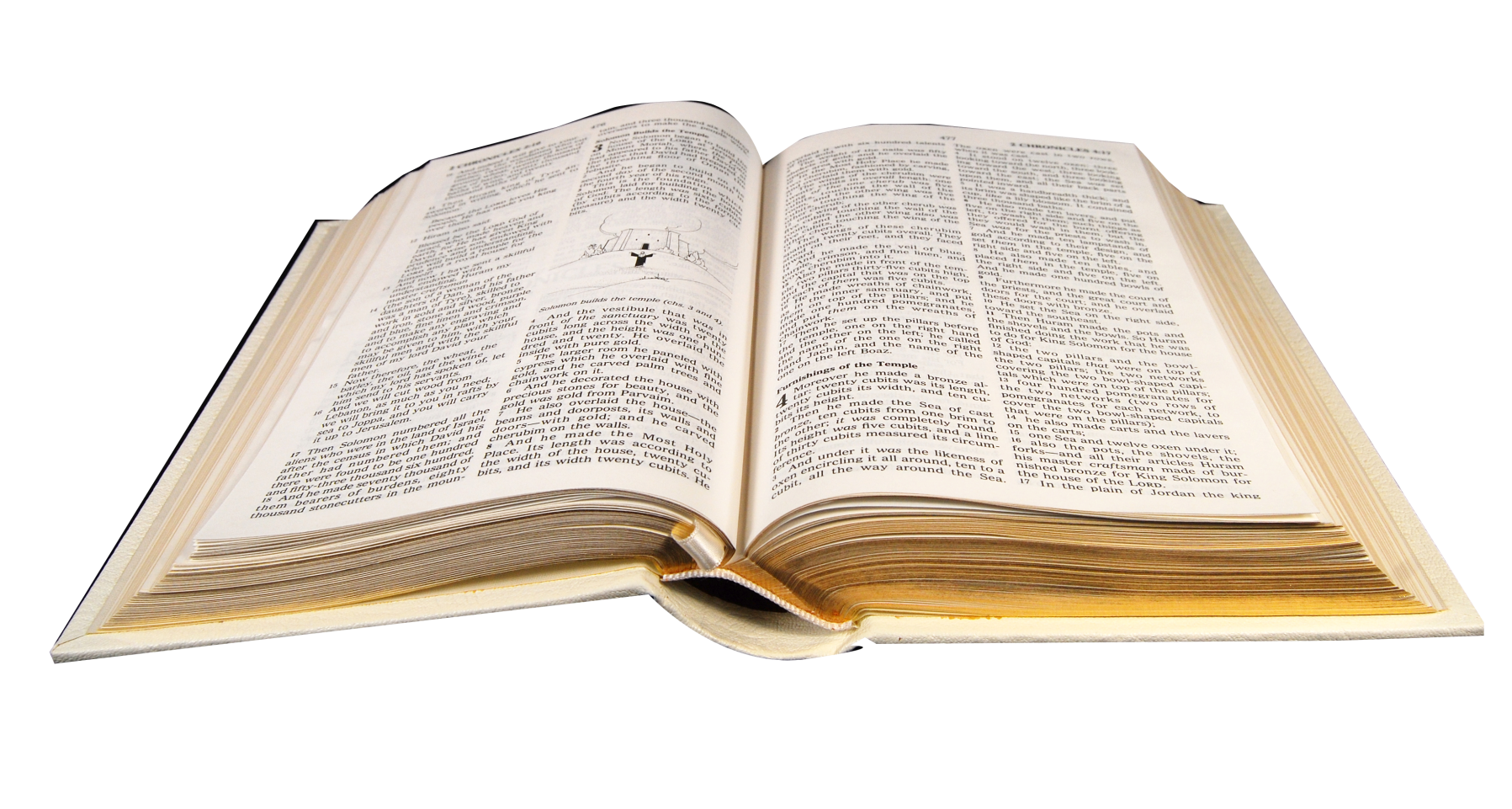 The Church is the Pillar and Ground of the Truth
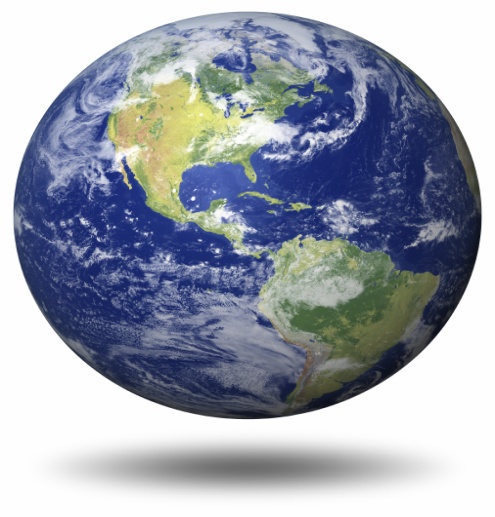 I Tim. 3:15 “But if I tarry long, that thou mayest know how thou oughtest to behave thyself in the house of God, which is the church of the living God, the pillar and ground of the truth.”

 Pillar = base; post; support

 Ground = support; basis
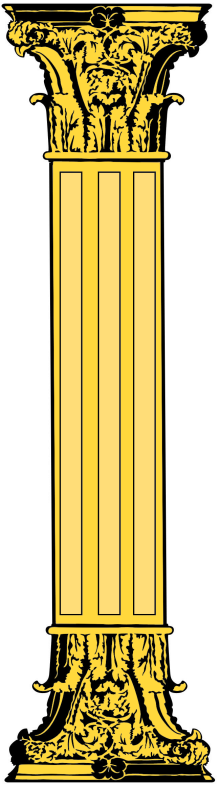 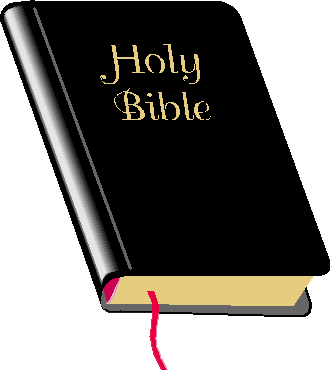 Jesus Christ alone is to have the Preeminence in His Church
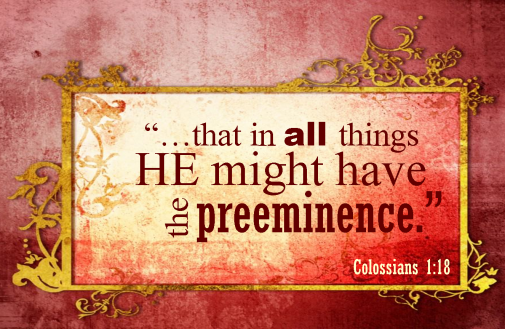 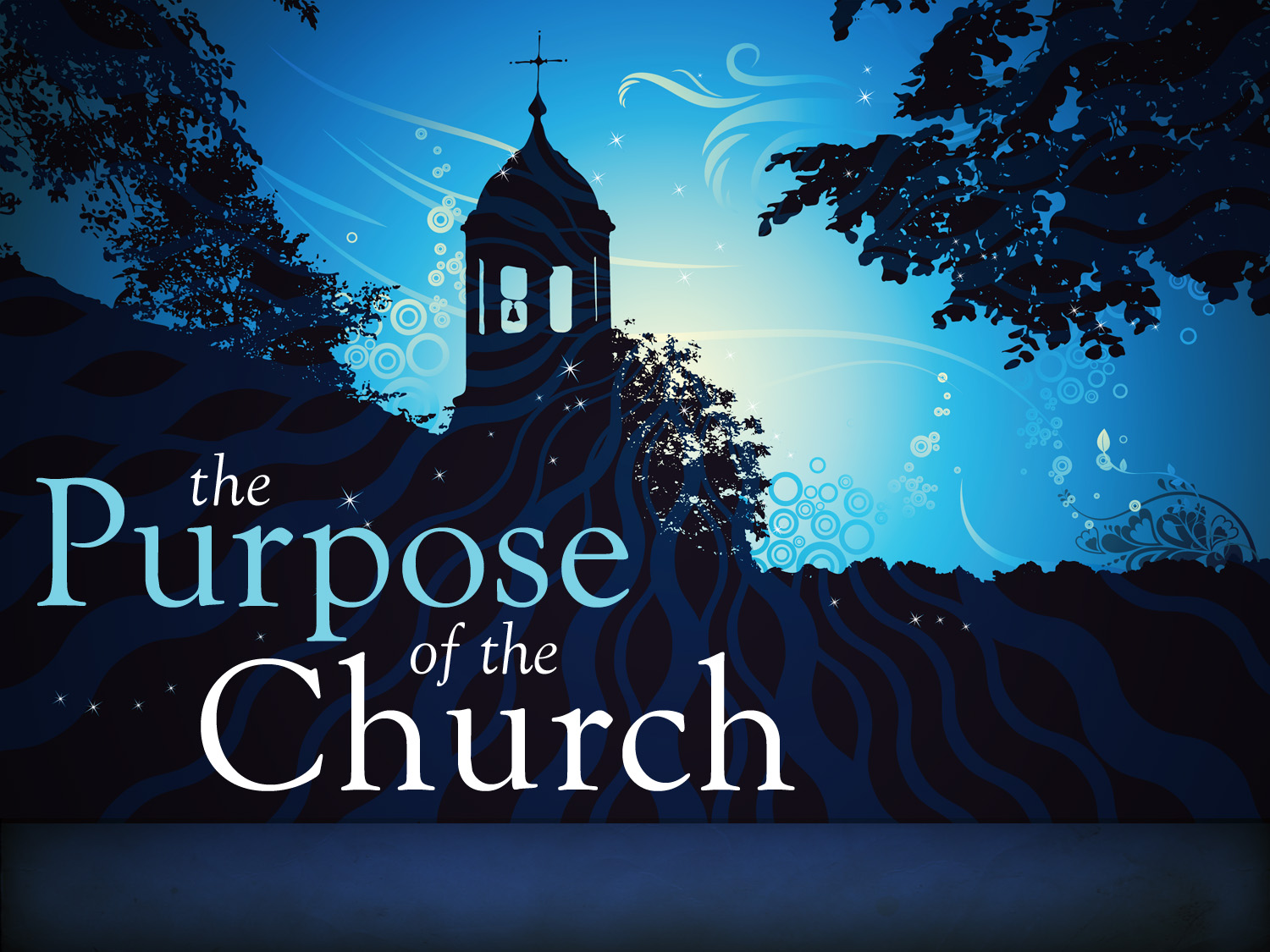 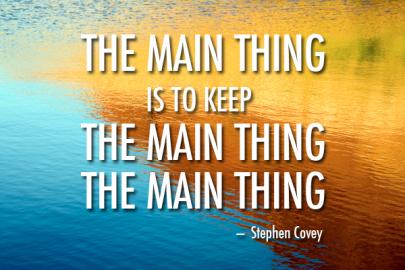 The ekklesia (Church) of the New Testament refers to a organize band of baptized believers who regularly assemble for Doctrine, Fellowship, Breaking of Bread, Prayers and Worship. The Church is led by pastors, served by deacons, and attended by members for the following purposes.
The purpose of the Church considered from a negative viewpoint.
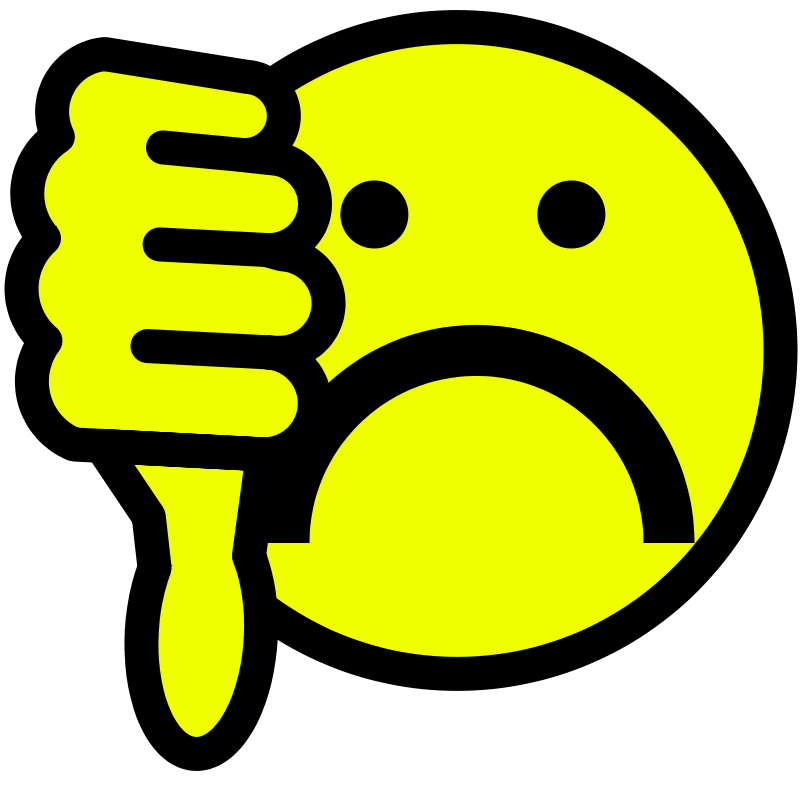 The main focus or purpose of the Church is not to win souls resulting in the saving of the world.
Covenant theology teaches that the leaven of Matthew 13:33 as a picture of the gospel permeating and purifying society, thus turning it into the golden age of the millennium. 
To the contrary, leaven always represents sin –       (I Cor. 5:5-8)
The world is going to become much worse before it gets better -  (II Tim. 3:1-7; II Pet. 3:1-5)
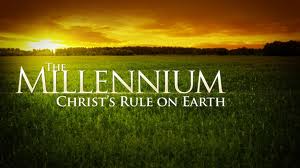 The church is never going to fulfill the Great Commission and thus usher in the millennial Kingdom of Christ.
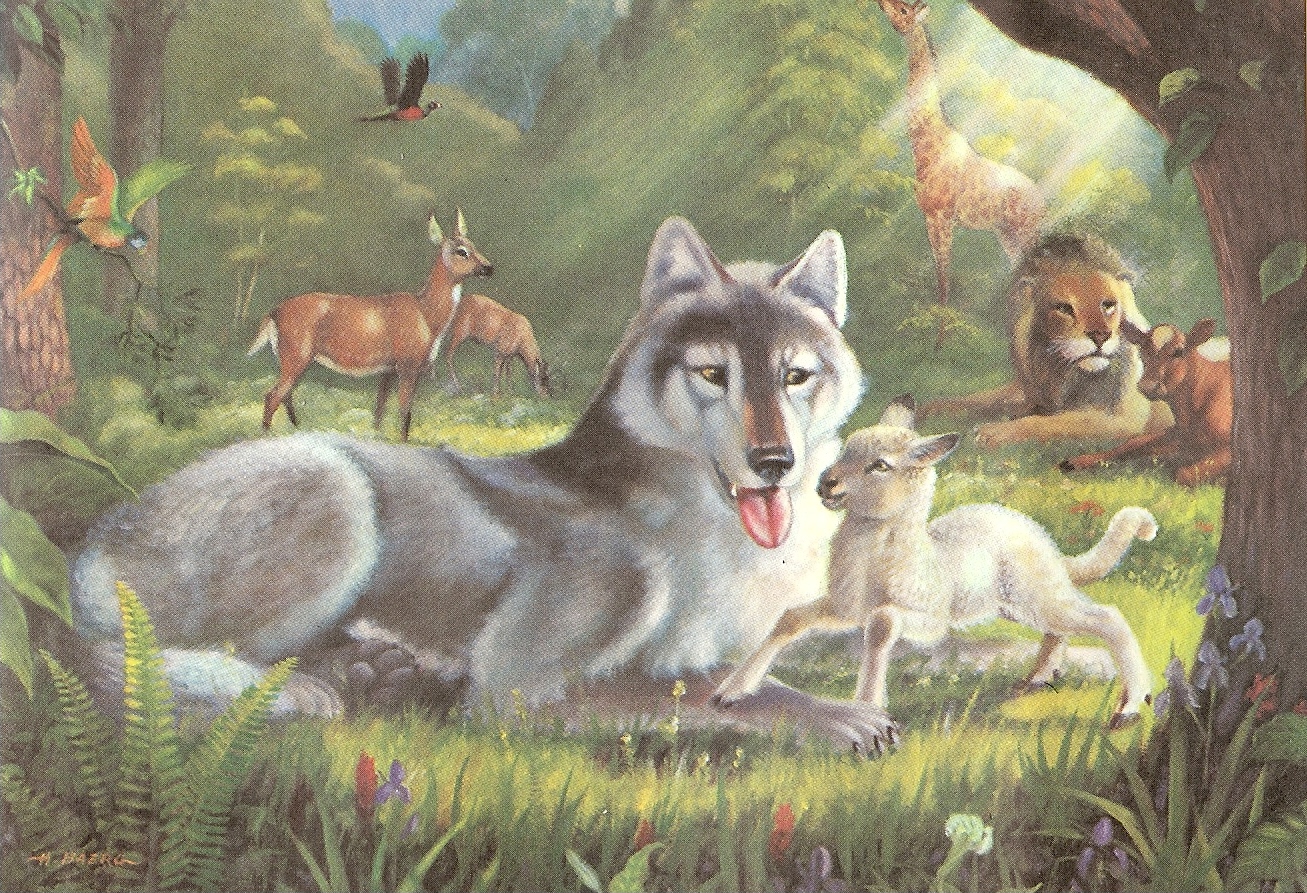 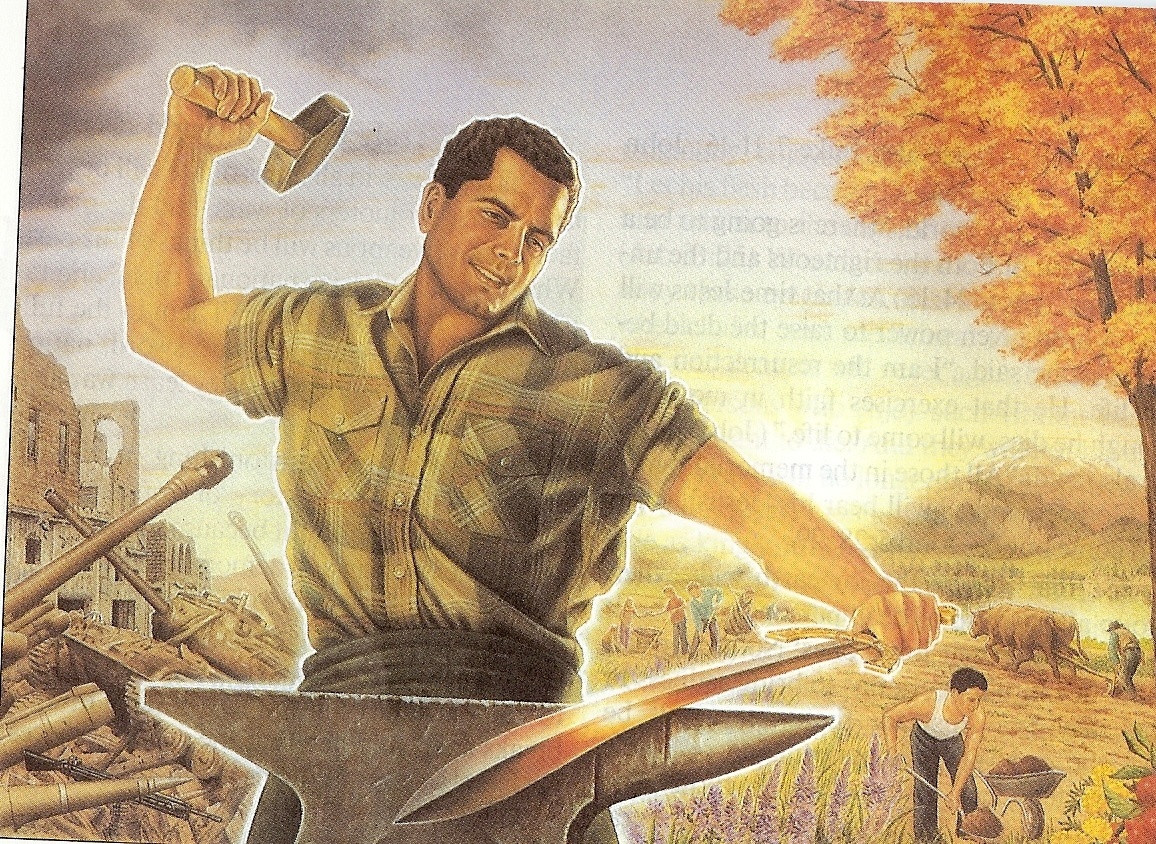 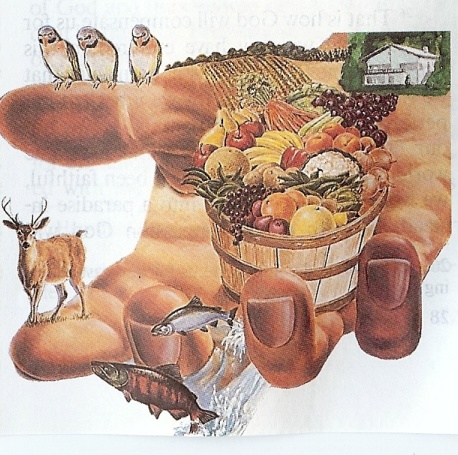 “And he shall judge among the nations, and shall rebuke many people: and they shall beat their swords into plowshares, and their spears into pruninghooks: nation shall not lift up sword against nation, neither shall they learn war any more.”  Isa. 2:4
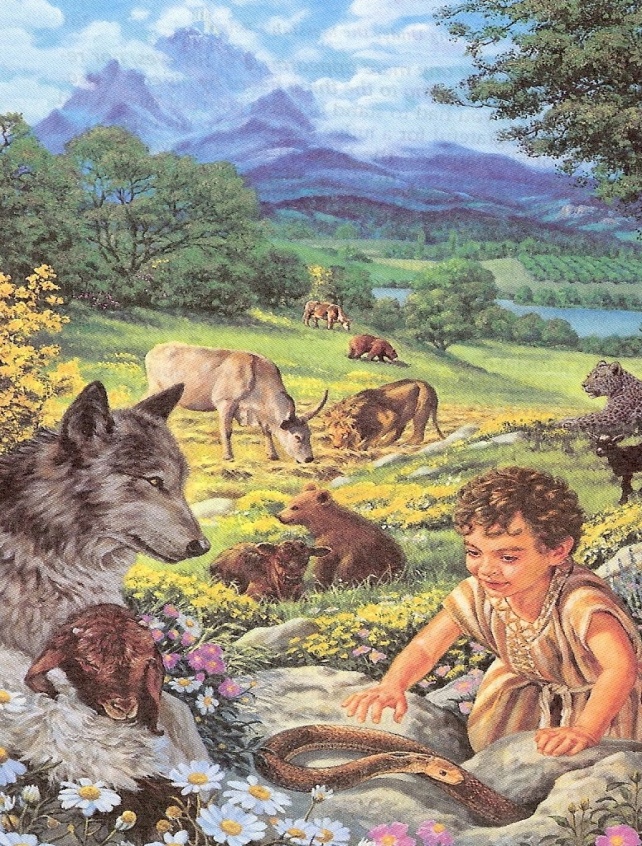 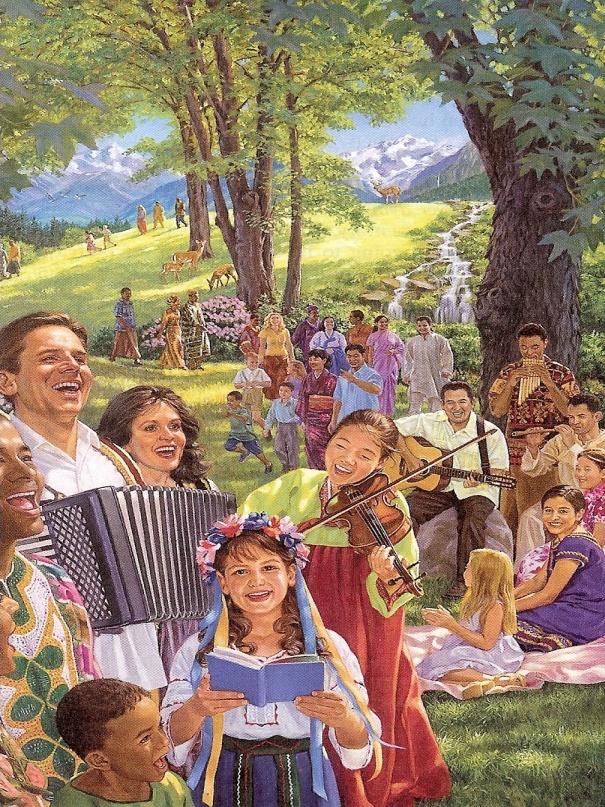 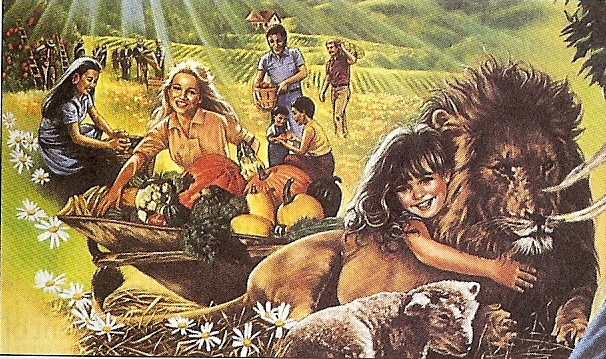 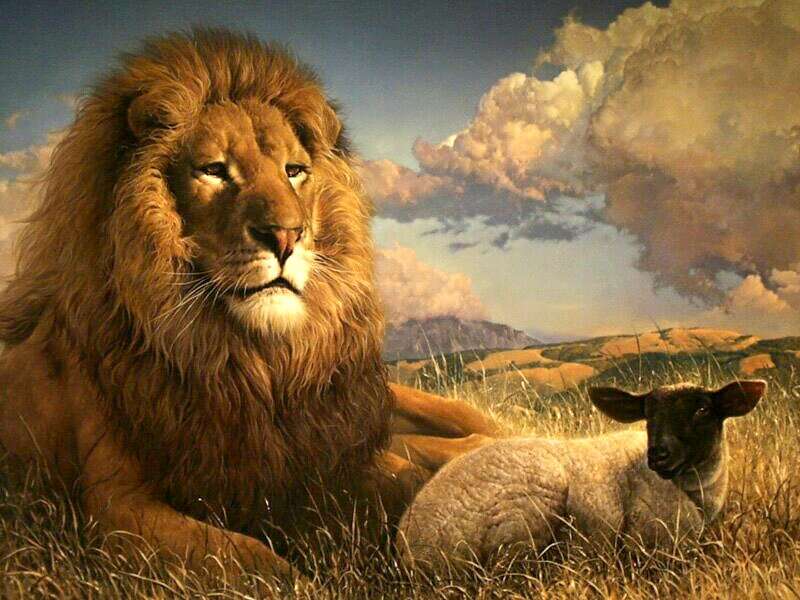 “The wolf also shall dwell with the lamb, and the leopard shall lie down with the kid; and the calf and the young lion and the fatling together; and a little child shall lead them. And the cow and the bear shall feed; their young ones shall lie down together: and the lion shall eat straw like the ox.” Isa.11:6
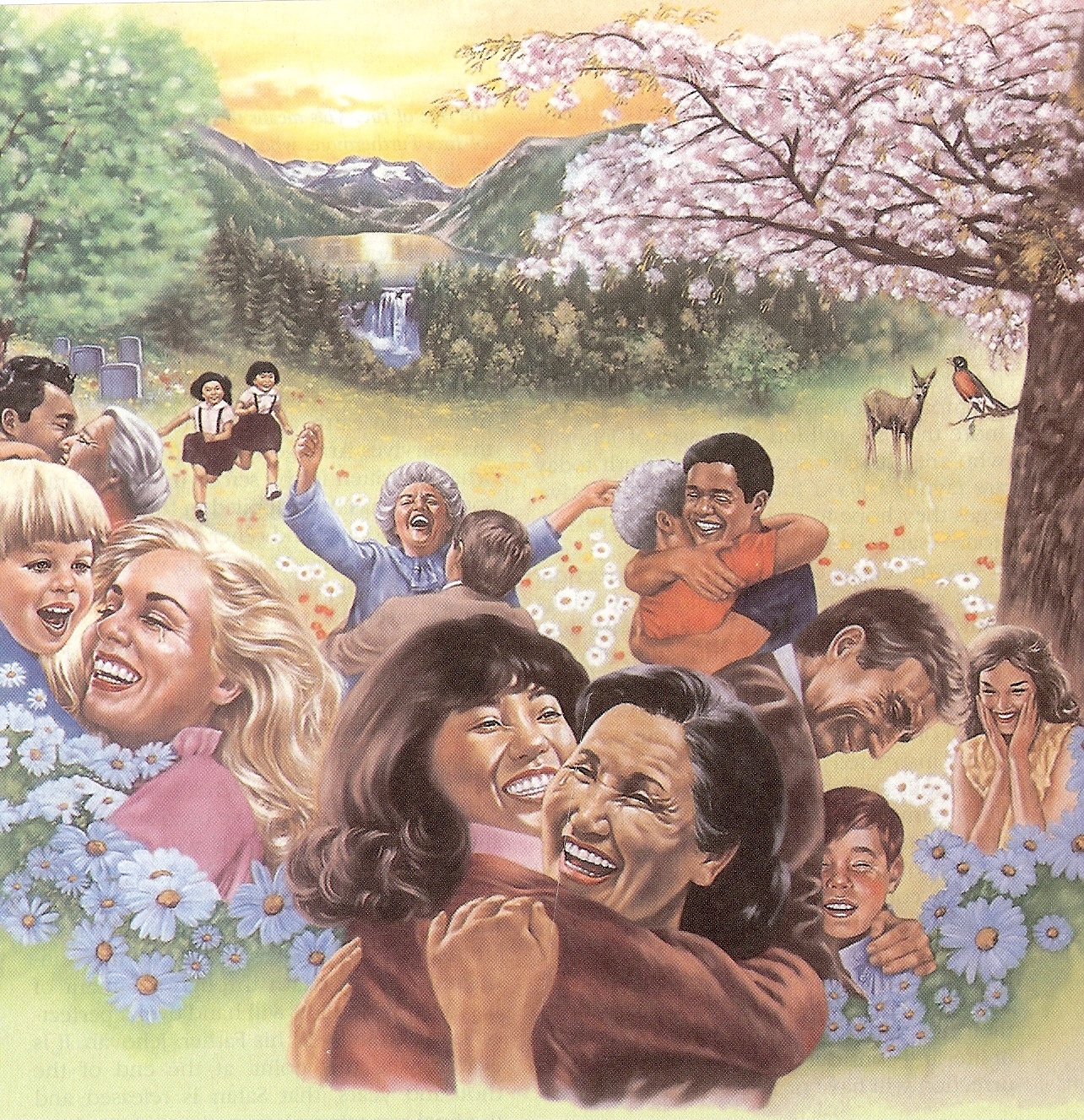 “The wilderness and the solitary place shall be glad for them; and the desert shall rejoice, and blossom as the rose.” Isa. 35:1
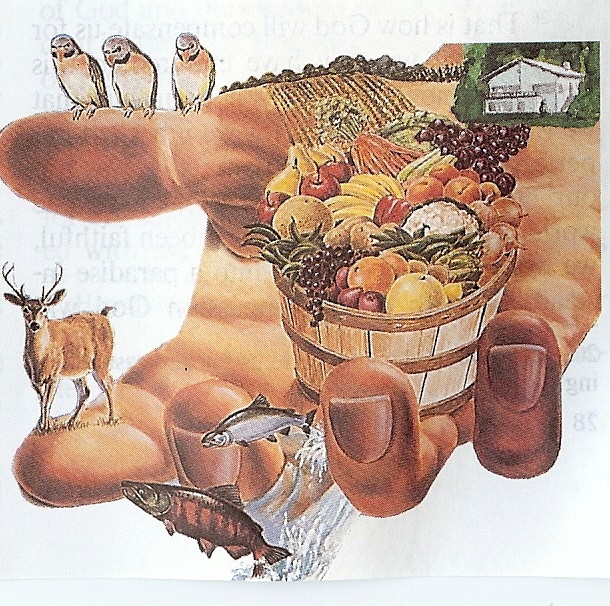 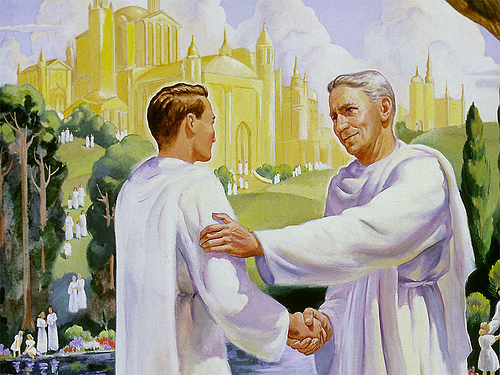 “Do ye not know that the saints shall judge the world?” I Cor. 6:2
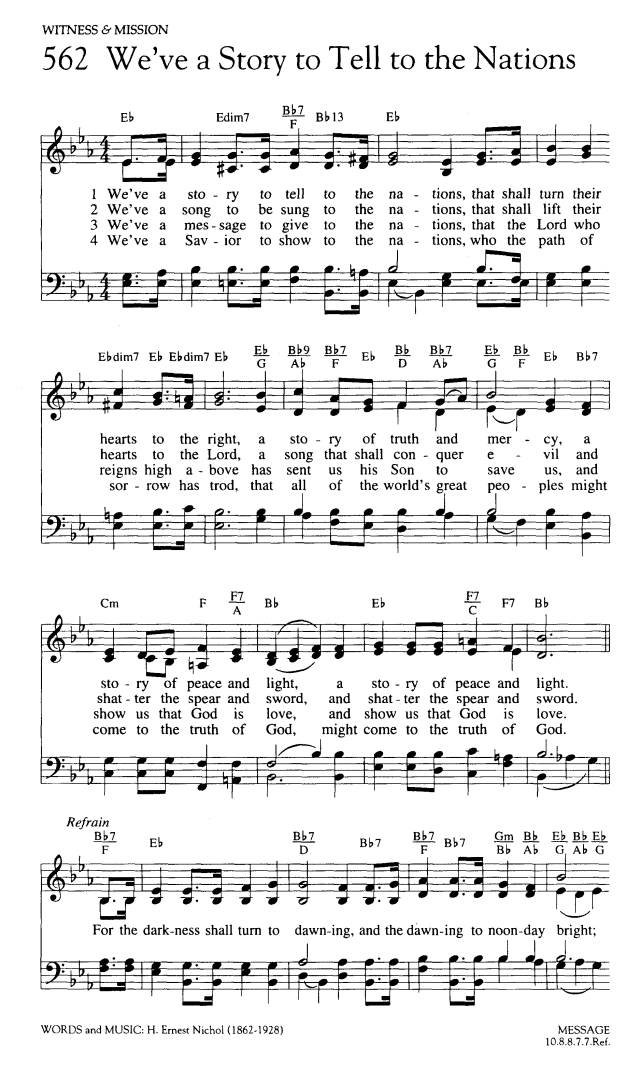 Great Commission is the Mission of the Church but it is not the Main Purpose of the Church
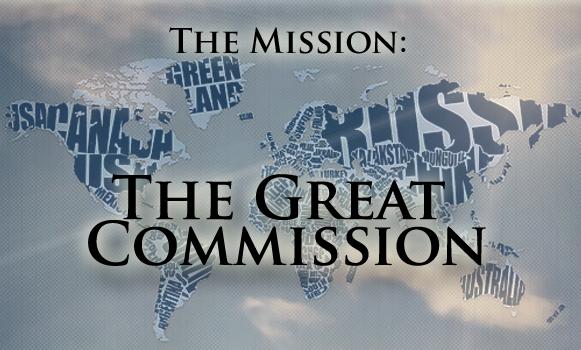 The main purpose of the church is not to serve the world.
Nowhere in the New Testament is the Church told to lobby for stronger pollution laws, march for civil rights, stage protest against the government and unrighteous laws, or seek to eradicate hunger and poverty, etc. – (Psalm 82:3)
The Church should preach against the sins of society but this is not to be its main focus – (II Tim. 4:1-4)
This is not, of course, to say that individual believers cannot be involved in social action which are supported and encouraged by their Church. 
The Church and Believers should be Salt and Light – (Matt. 5:13-14)
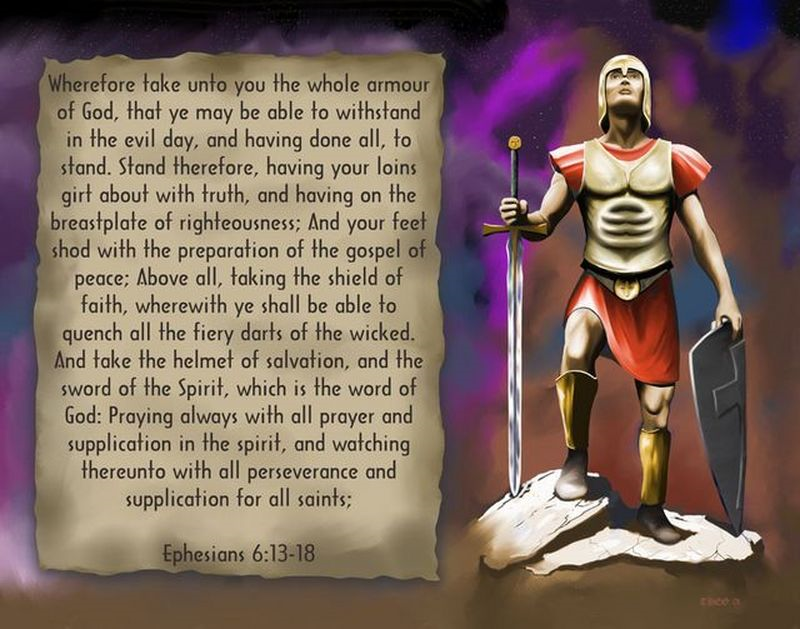 The main purpose of the Church is not to fight the world.
There are occasions when local Churches simply must stand up and thunder out against immorality and sin (Prophets).
The Church’s main ministry is not to expend all its energies and resources fighting all the ills of the world –  (Eph. 6:10-18)
I Tim. 6:12 “Fight the good fight of faith, lay hold on eternal life, whereunto thou art also called, and hast professed a good profession before many witnesses.”
The main purpose of the Church is not to imitate the world.
The idea that the Church must become like the world to reach the world is WRONG!
I John 2:15 “Love not the world, neither the things that are in the world. If any man love the world, the love of the Father is not in him.”
John 15:19 “If ye were of the world, the world would love his own: but because ye are not of the world, but I have chosen you out of the world, therefore the world hateth you.”
II Cor. 6:17 “Wherefore come out from among them, and be ye separate, saith the Lord, and touch not the unclean thing; and I will receive you.”
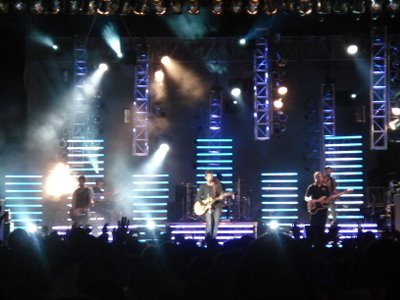 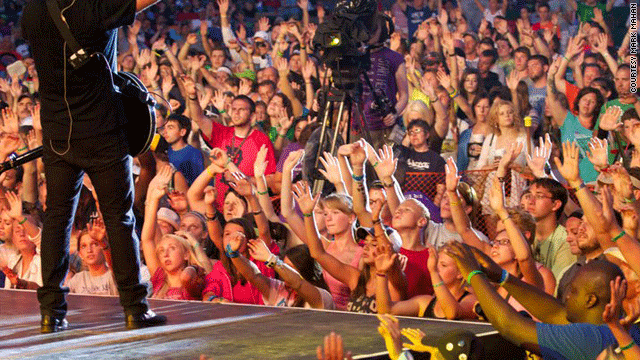 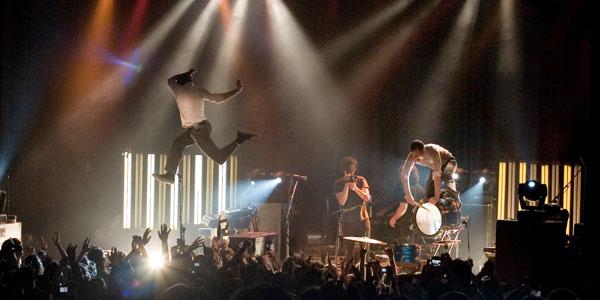 The main purpose of the Church is not to isolate itself from the world.
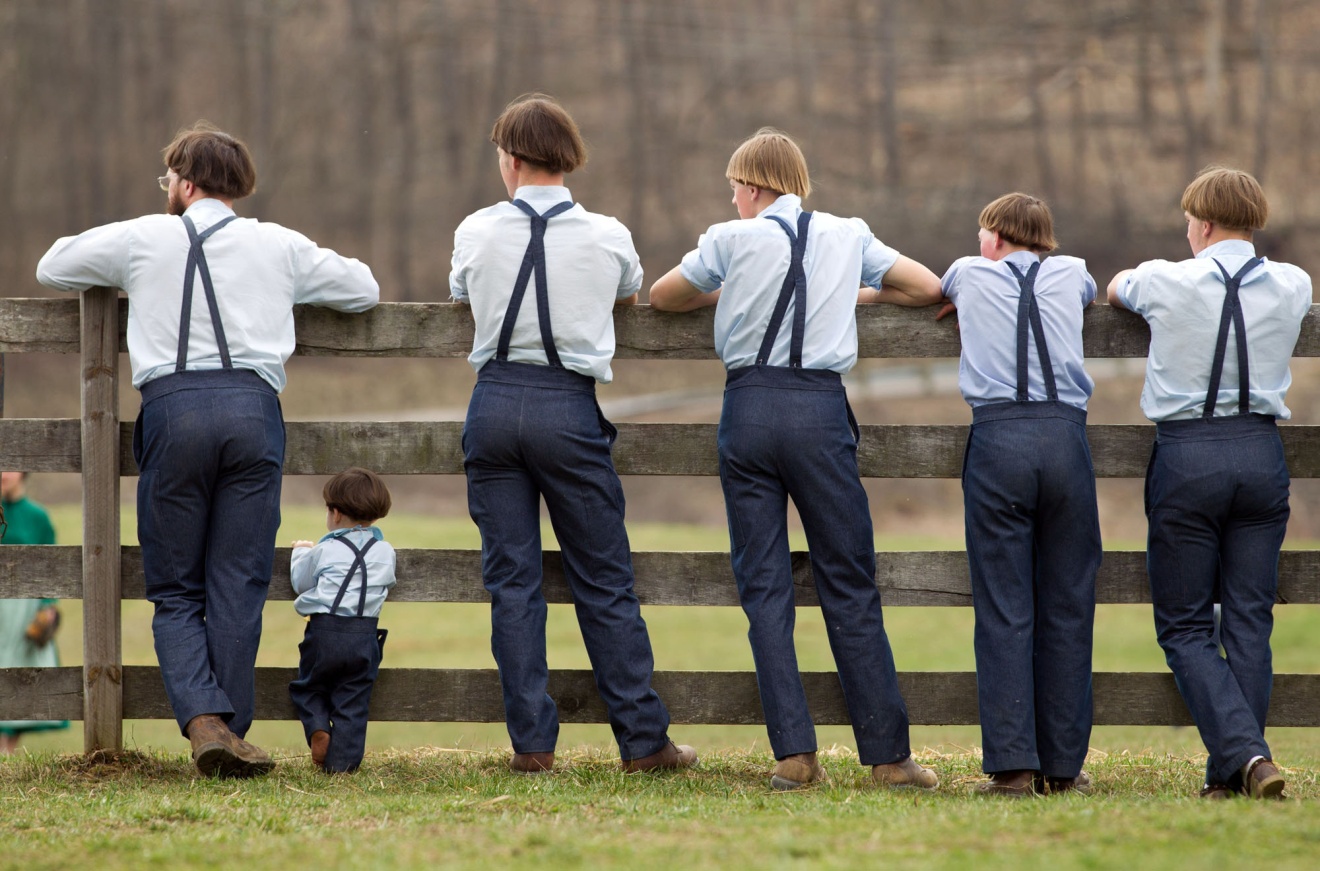 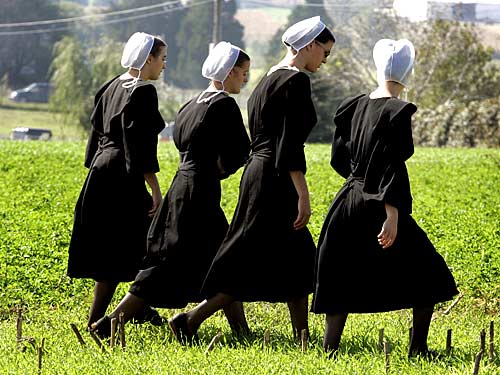 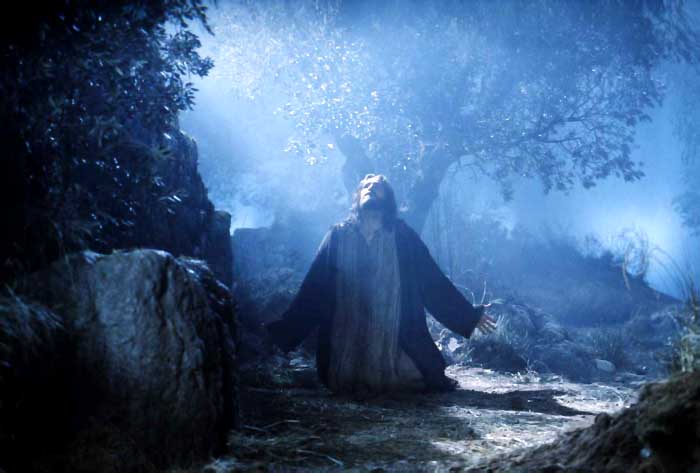 “I have given them thy word; and the world hath hated them, because they are not of the world, even as I am not of the world. I pray not that thou shouldest take them out of the world, but that thou shouldest keep them from the evil. They are not of the world, even as I am not of the world. Sanctify them through thy truth: thy word is truth. As thou hast sent me into the world, even so have I also sent them into the world. And for their sakes I sanctify myself, that they also might be sanctified through the truth.” 
(John 17:14-19)
The purpose of the Church considered from a positive viewpoint.
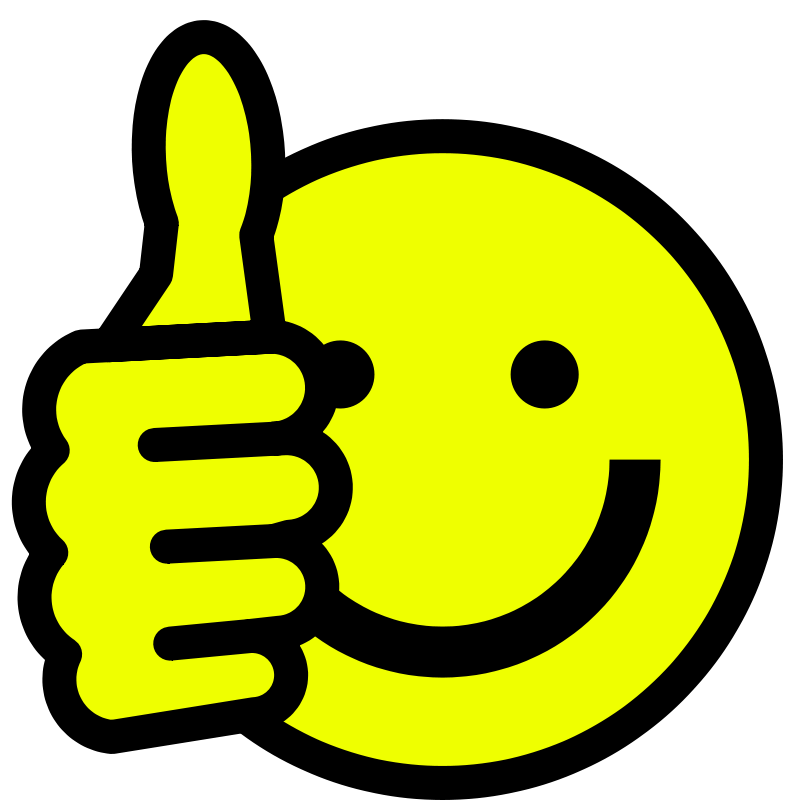 The Passion of the Apostle Paul“Planting Local Churches”
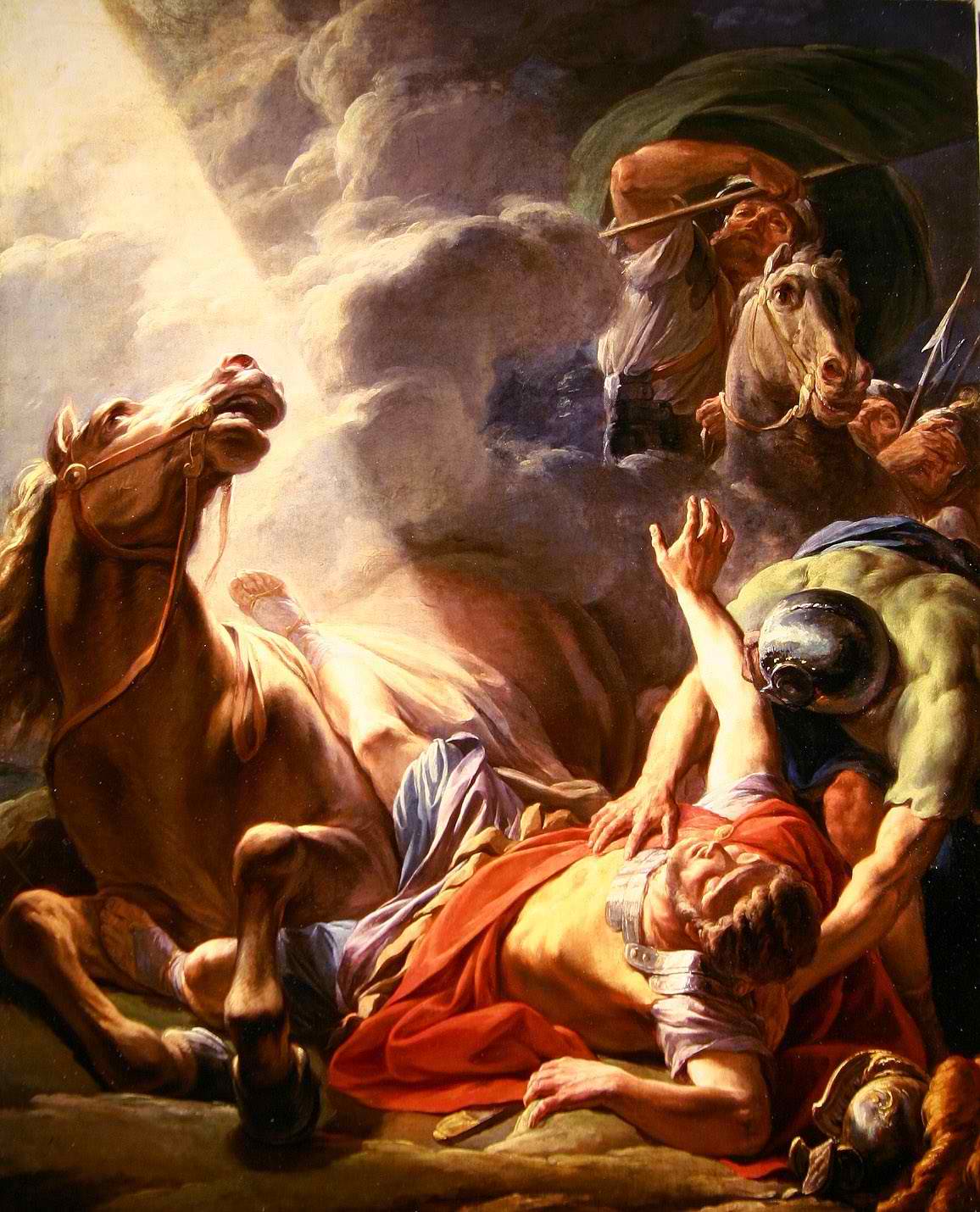 The driving force behind his evil actions prior to conversion was to destroy every single local church  (Acts 8:3)
The burning purpose after his salvation was to start local churches (Acts 14:23)
The reason for his second missionary trip was to establish the Churches he started on his first missionary trip (Acts 15:36, 41; 16:5)
His heaviest burden was for the welfare of those local churches (II Cor. 11:28)
Of his thirteen known New Testament epistles, nine are directly written to local churches, and three to pastors of local churches. 
In his epistles he gave detailed instruction concerning the worship services (I Cor. 11:1-16), communion (I Cor. 11:17-34), use of spiritual gifts   (I Cor. 12), the responsibilities of pastors, deacons and church members (I Tim. 3; Titus 1) ect.
The facts are that Christ has literally loaded down His Church with many responsibilities and tasks.
The church is to love the Lord with all it’s heart
“Jesus said unto him, Thou shalt love the Lord thy God with all thy heart, and with all thy soul, and with all thy mind. This is the first and great commandment.” (Matt. 22:37-38) 
 "Nevertheless I have somewhat against thee, because thou hast left thy first love" (Rev. 2:4)
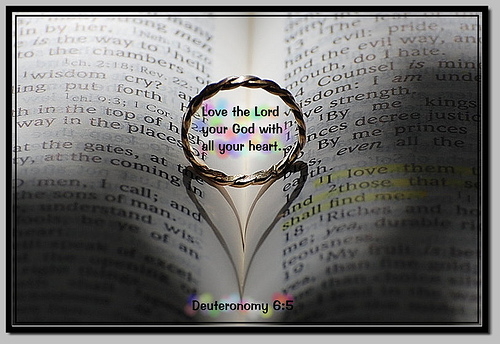 The church is to display God’s wisdom  to angels and His grace to the lost  (Eph. 2:7; 3:10; I Pet. 2:9)
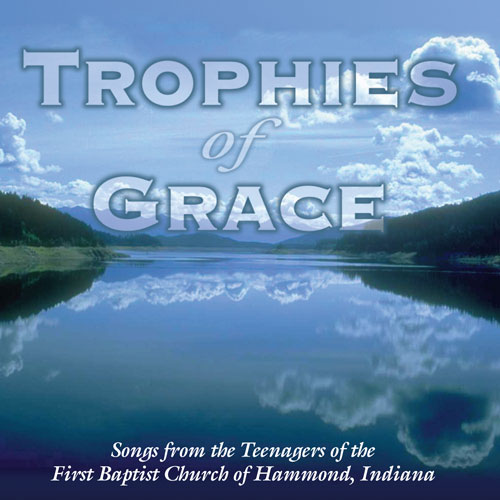 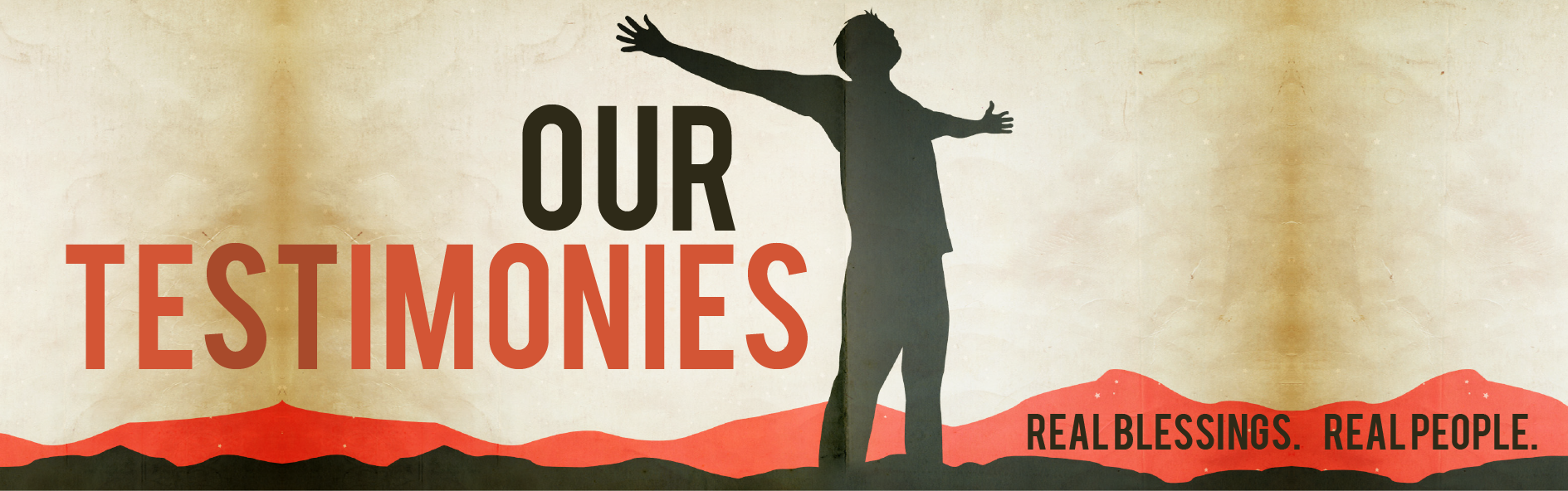 I Peter 1:12 “Unto whom it was revealed, that not unto themselves, but unto us they did minister the things, which are now reported unto you by them that have preached the gospel unto you with the Holy Ghost sent down from heaven; which things the angels desire to look into.”
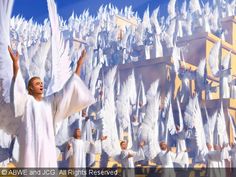 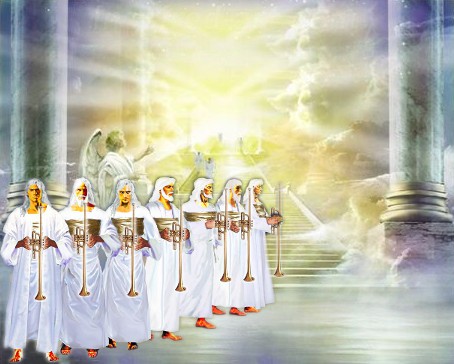 Ephesians 2:7“That in the ages to come he might shew the exceeding riches of his grace in his kindness toward us through Christ Jesus.”
Ephesians 3:10“To the intent that now unto the principalities and powers in heavenly places might be known by the church the manifold wisdom of God.”
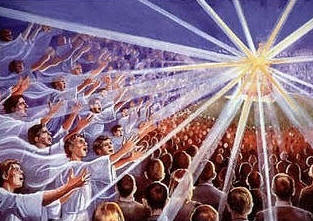 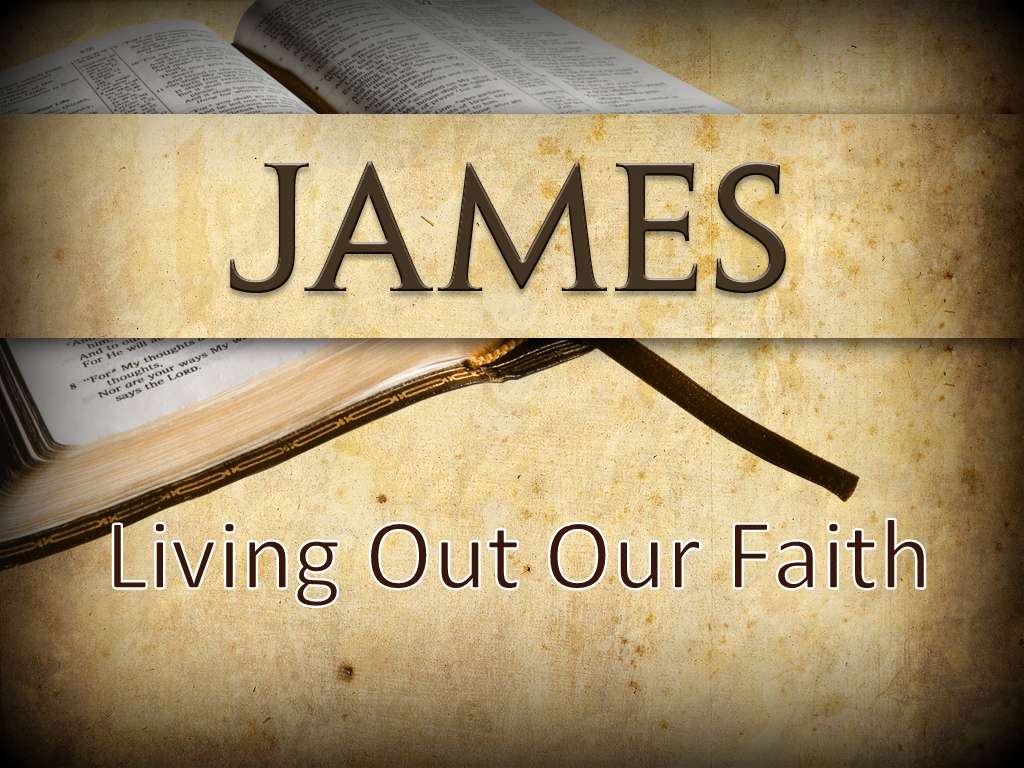 The church is to evangelize the world (Matt. 28:19, 20; Mark 16:15; Luke 24:47;      John 20:21; Acts 1:8)
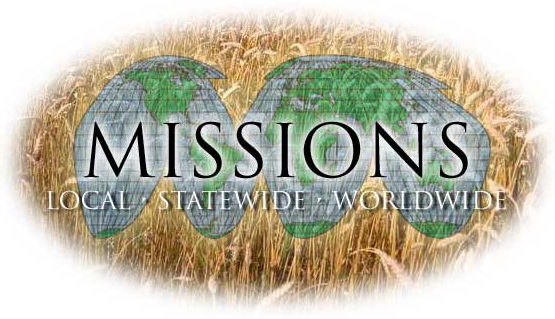 The church is to baptize believers (Matt. 28:19)
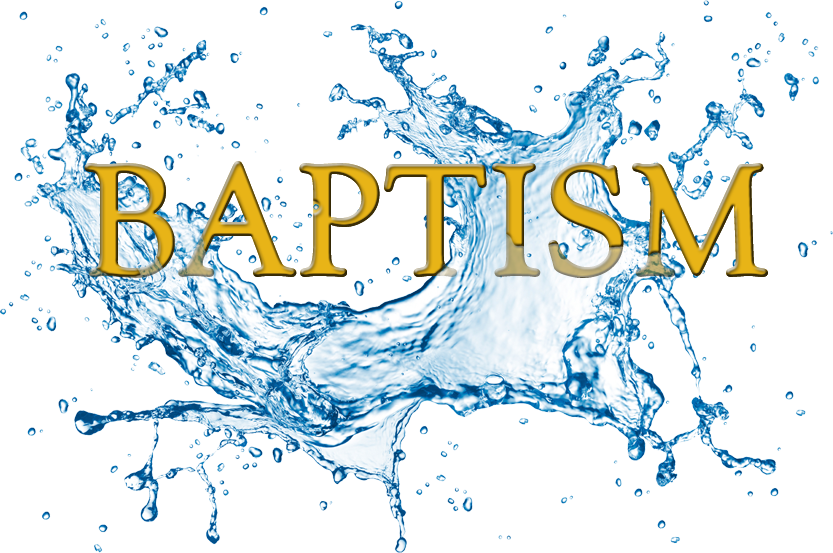 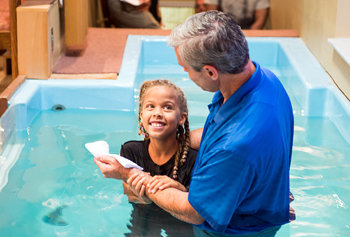 The church is to instruct believers (Matt. 28:19; Phil. 4:8-9; I Tim. 4:6; 5:17; II Tim. 2:2, 24-25)
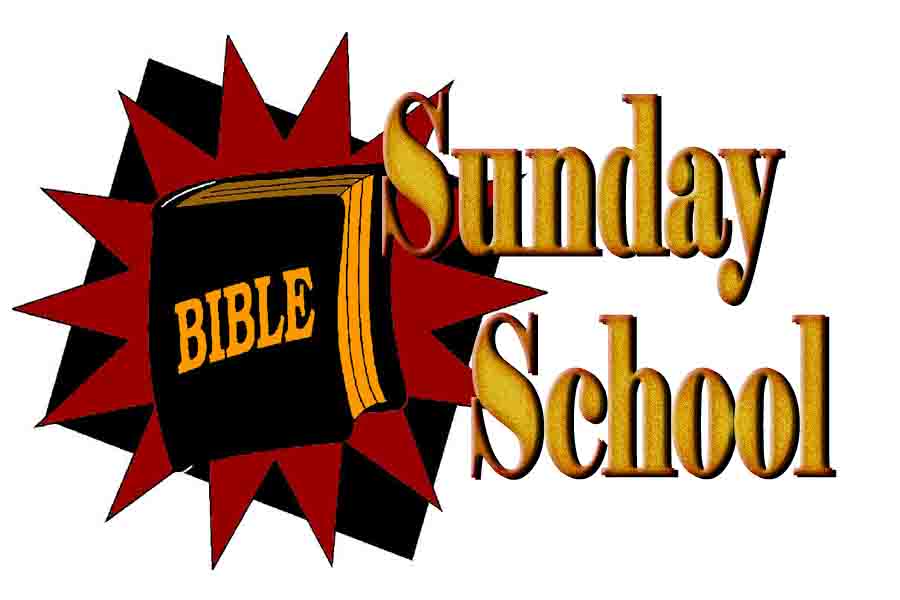 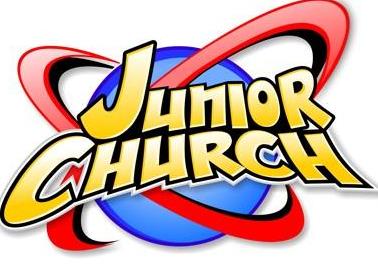 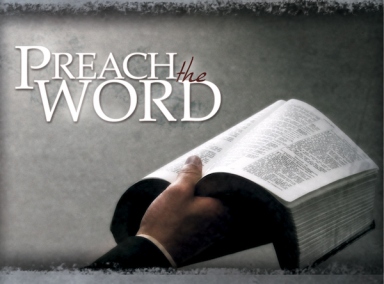 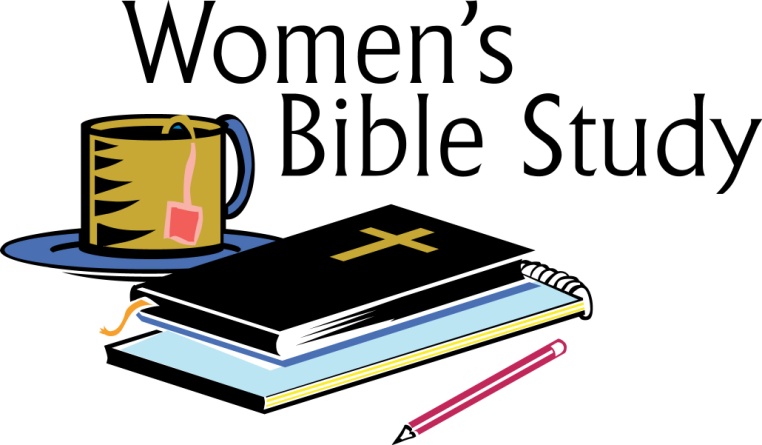 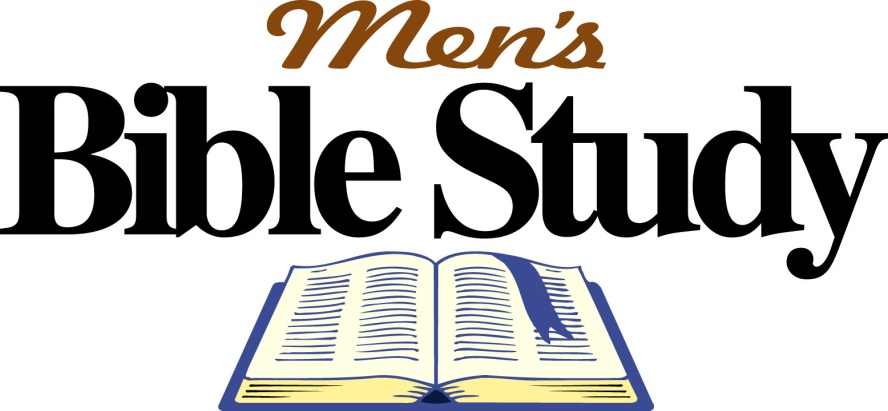 The church is to discipline members (Matt. 18:17; Rom. 16:17; I Cor. 5:1-13; Gal. 6:1; II Thess. 3:6, 14; Titus 3:10, 11; II John 1:10)
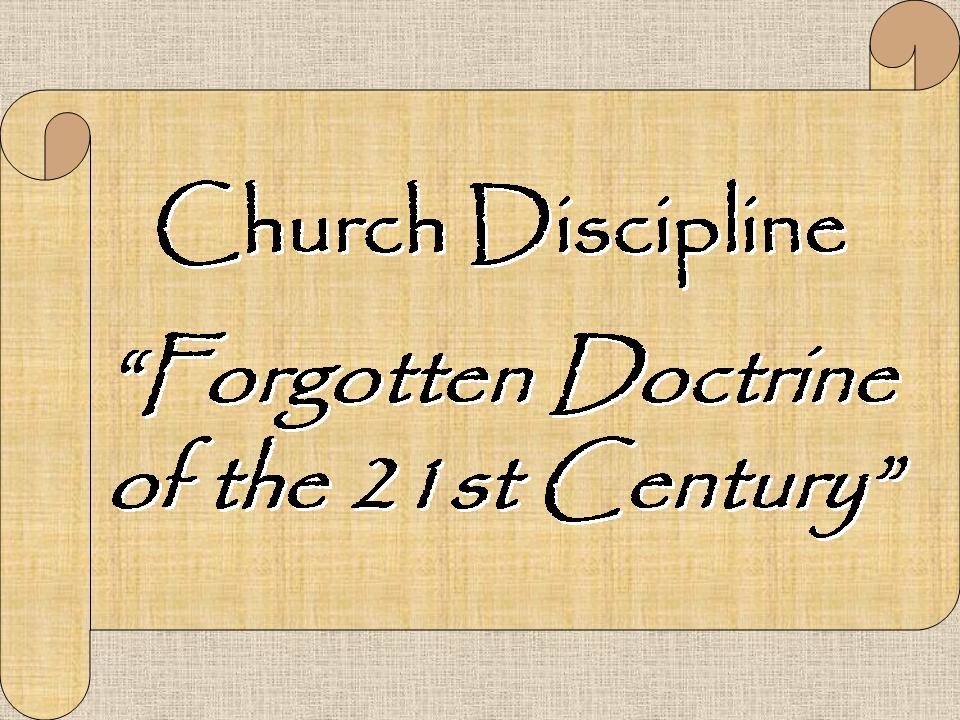 The church is to provide fellowship for believers (Acts 2:42; I Cor. 1:9; 2 Cor. 8:4; 13:14; Gal. 2:9; Phil. 1:5; 2:1; I John 1:3, 6-7)
The basis of Christian fellowship—the Person of Christ (I John 1:3)
The nature of Christian fellowship—sharing (Acts 2:44-47; 4:32, 34-35) 
The dangers of losing Christian fellowship—sin/disunity (I Cor. 10:16, 21)
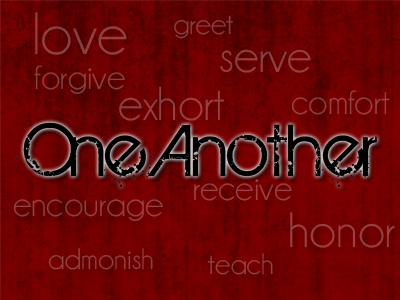 Confess our faults     (Jas. 5:16) 
Rebuke sin in each other (Eph. 5:11;             I Tim. 5:20) 
Forgive one another     (II Cor. 2:6, 8; Eph. 4:32; Col. 3:13) 
Restore one another (Gal. 6:1) 
Bear one another’s burdens (Gal. 6:2)
Prefer the weaker brother (Rom. 14:13; 15:1) 
Comfort and exhort each other (I Thess. 4:18; 5:11)
Pray one for another (Jas. 5:16) 
Edify one another (Rom. 14:19; Heb. 10:24) 
Admonish one another (Rom. 15:14; Col. 3:16)
The church is to prepare rulers for the millennial kingdom (Rom. 8:17; II Tim. 2:12)
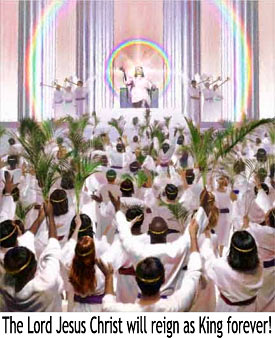 The church is to act as a restraining and enlightening force in this present world (Matt. 5:13-16; 2 Thess. 2:6-7; Gen. 18:22-23; 19:12-25)
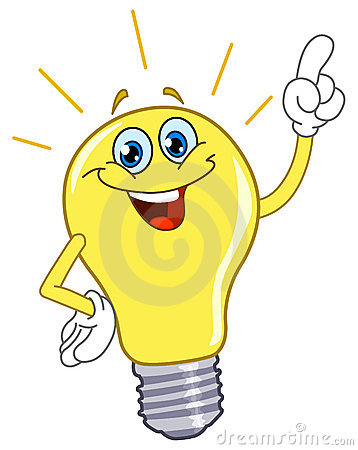 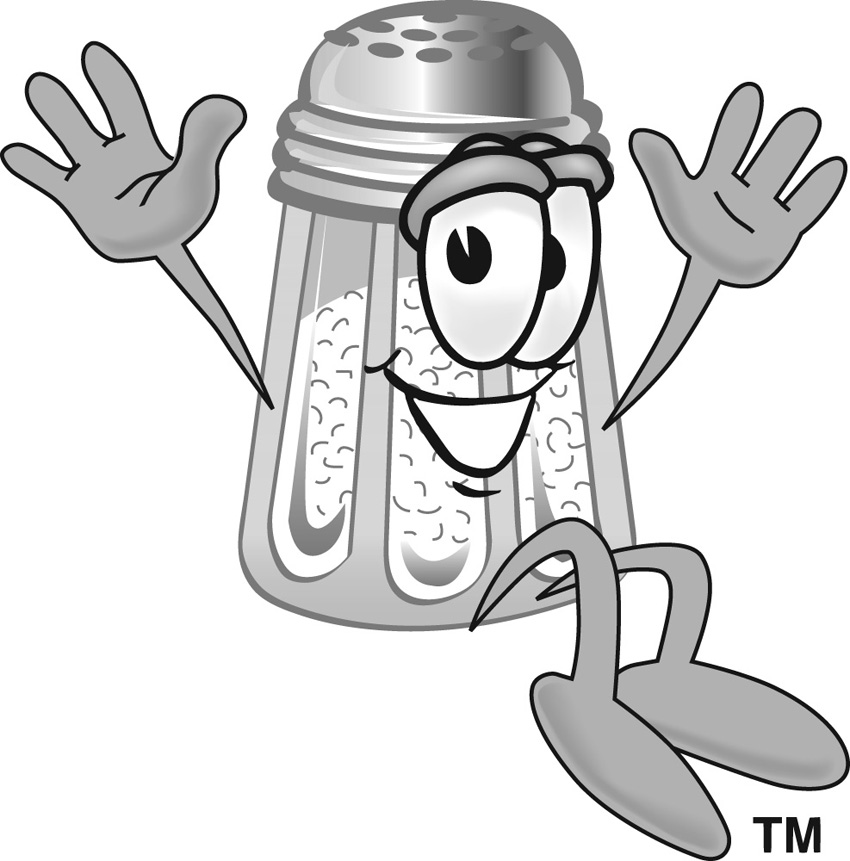 What is the Main Purpose for the Church
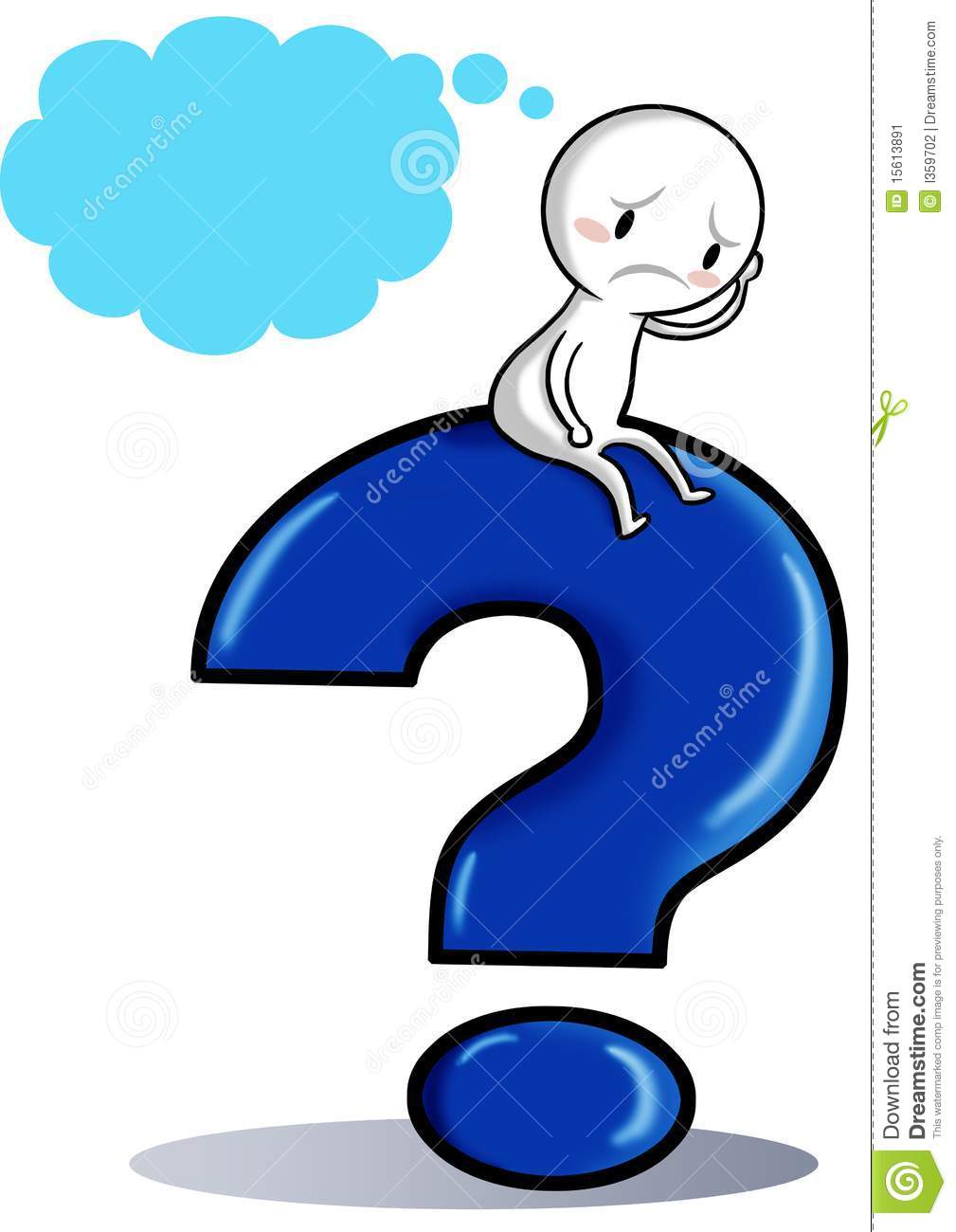 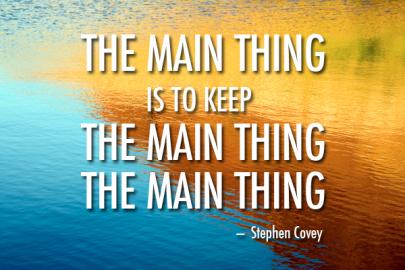 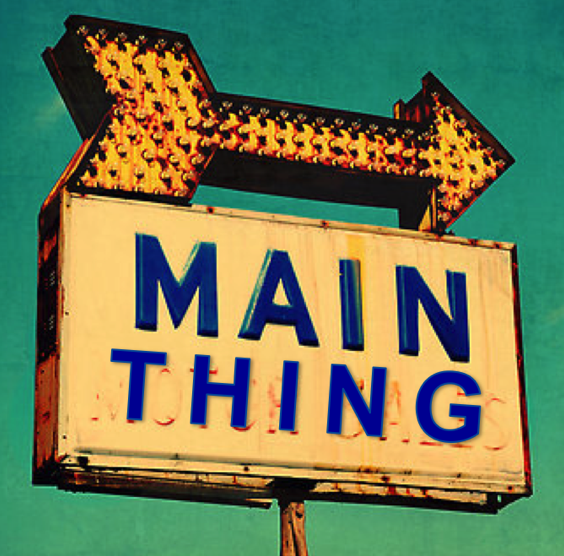 Why did God create man?
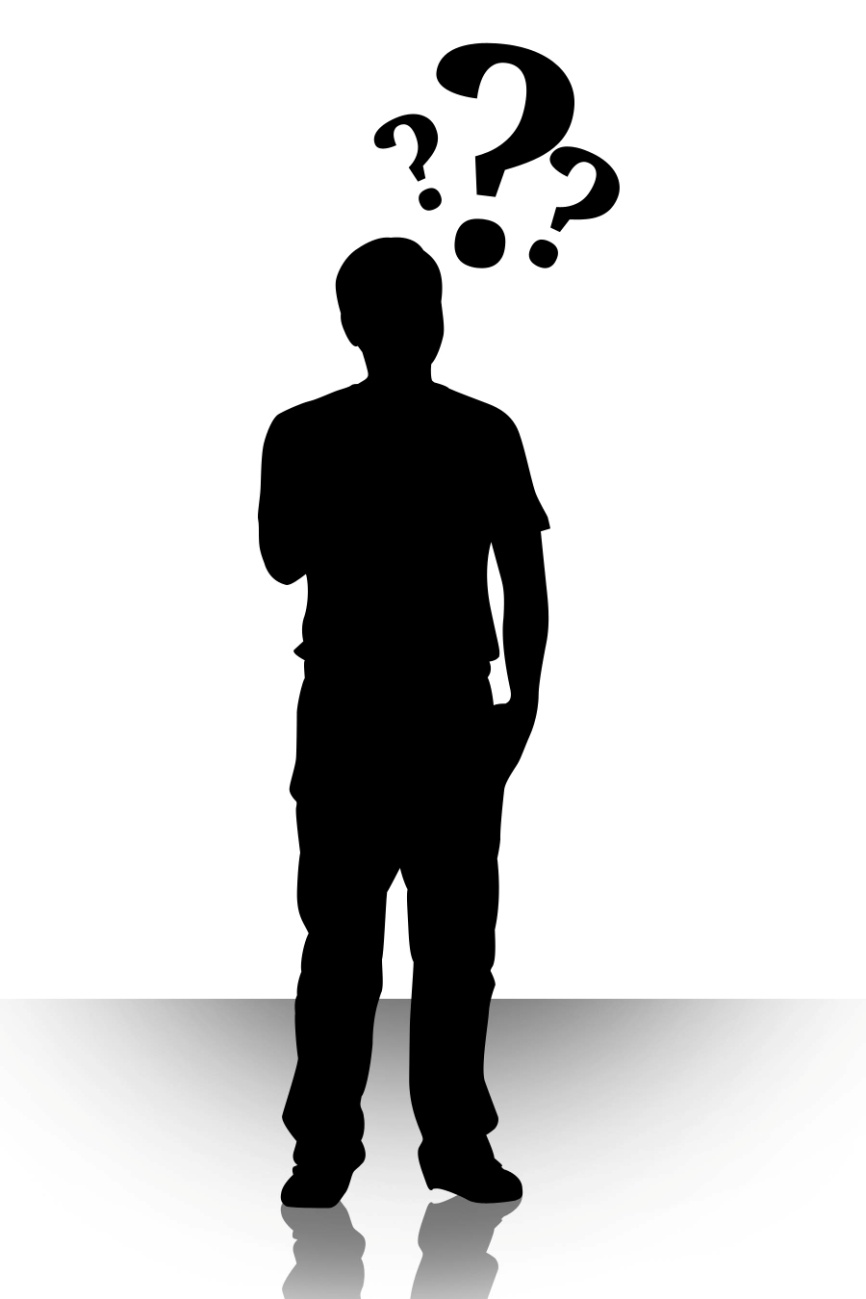 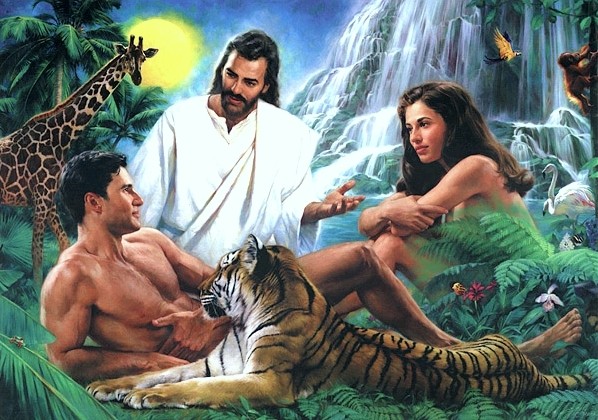 Why did God create the church?
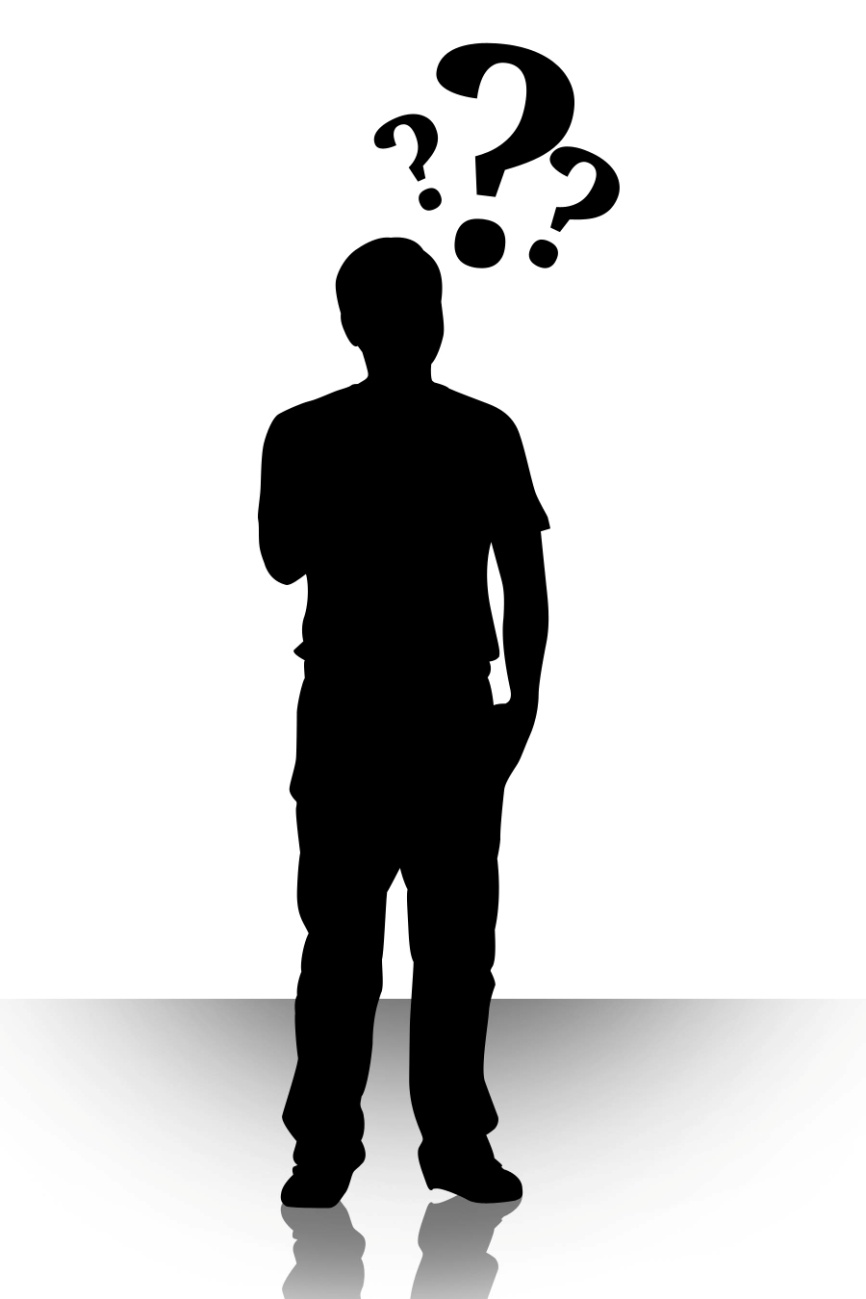 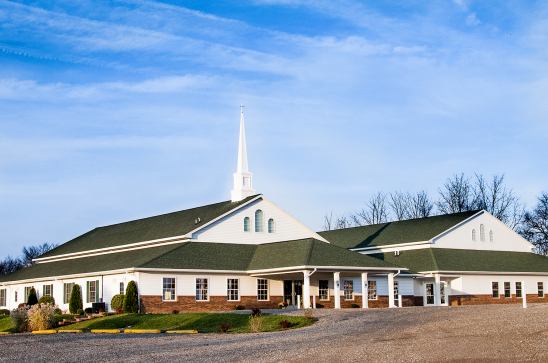 “Thou art worthy, O Lord, to receive glory and honour and power: for thou hast created all things, and for thy pleasure they are and were created.”  (Rev. 4:11)
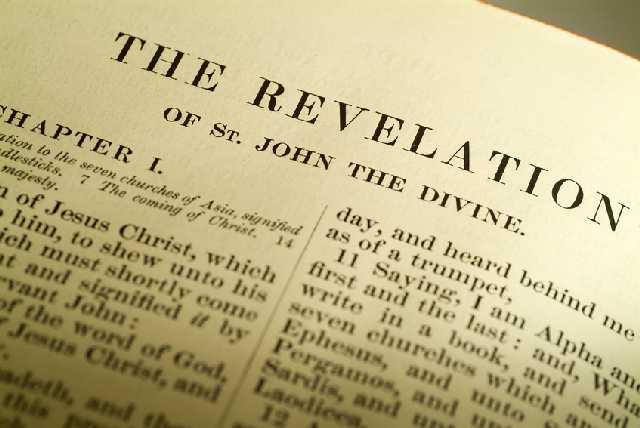 “Furthermore then we beseech you, brethren, and exhort you by the Lord Jesus, that as ye have received of us how ye ought to walk and to please God, so ye would abound more and more.” (I Thess. 4:1)
“But without faith it is impossible to please him: for he that cometh to God must believe that he is, and that he is a rewarder of them that diligently seek him.” (Heb. 11:6)
“No man that warreth entangleth himself with the affairs of this life; that he may please him who hath chosen him to be a soldier.” (II Tim. 2:4)
“For do I now persuade men, or God? or do I seek to please men? for if I yet pleased men, I should not be the servant of Christ.” (Gal. 1:10)
“So then they that are in the flesh cannot please God.” (Rom. 8:8)
“She that is married careth for the things of the world, how she may please her husband.” (I Cor. 7:34)
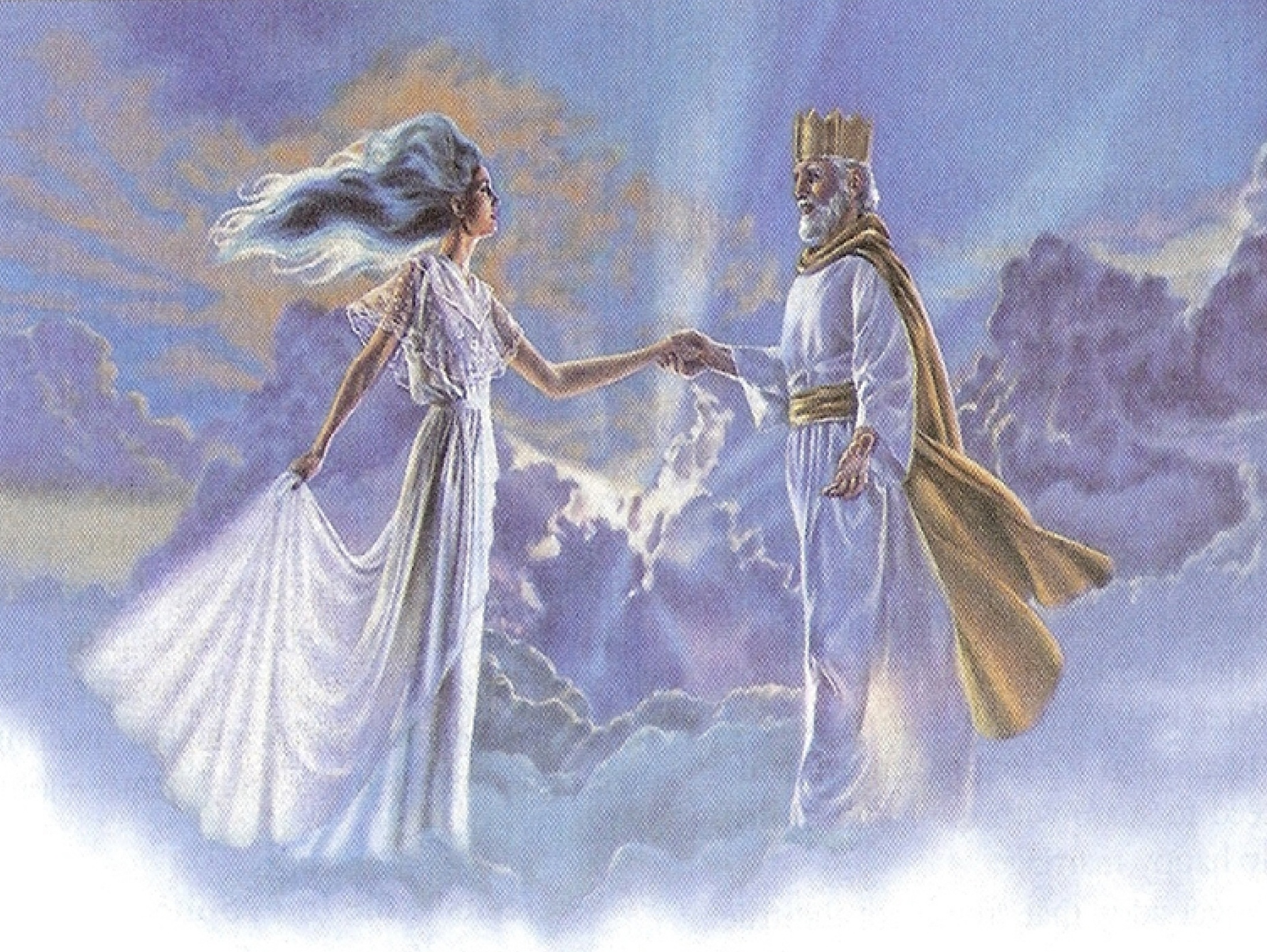 How do we bring pleasure to God?
“Let us hear the conclusion of the        whole matter: Fear God, and keep            his commandments: for this is the             whole duty of man.” (Eccl. 12:13)
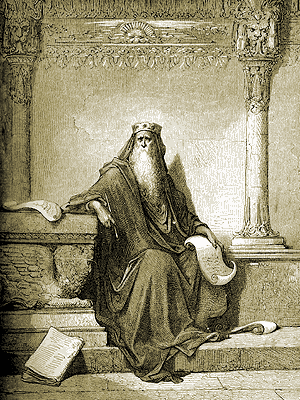 “For God shall bring every work into judgment, with every secret thing, whether it be good, or whether it be evil.”(Eccl. 12:14)
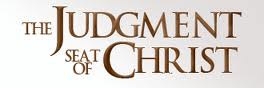 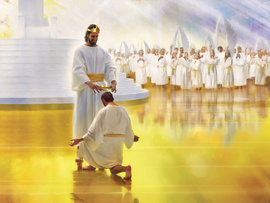 “Unto him be glory in the church by Christ Jesus throughout all ages, world without end. Amen.” (Eph 3:21)
“And he is the head of the body, the church: who is the beginning, the firstborn from the dead; that in all things he might have the preeminence.”  (Col 1:18)
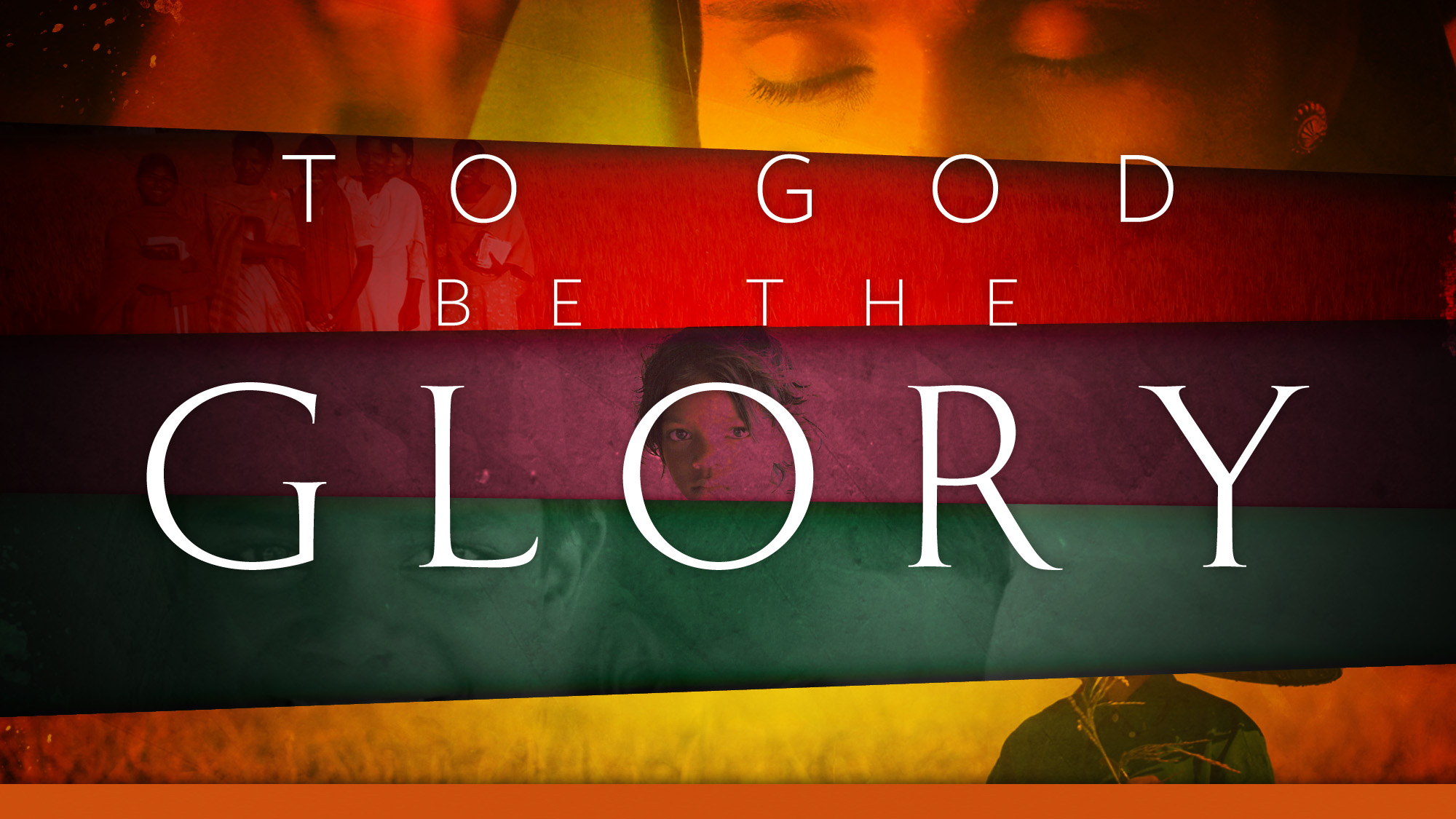